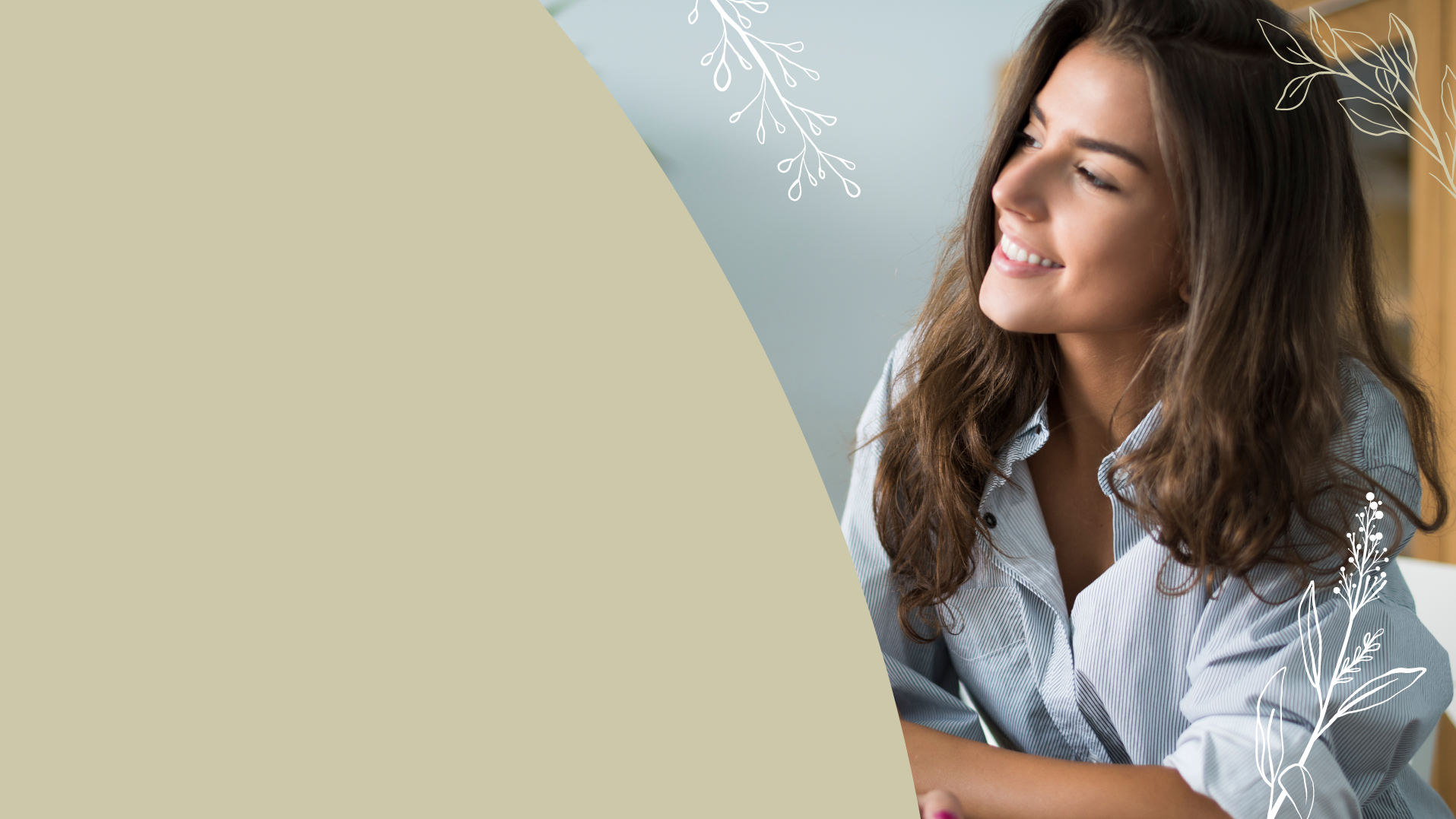 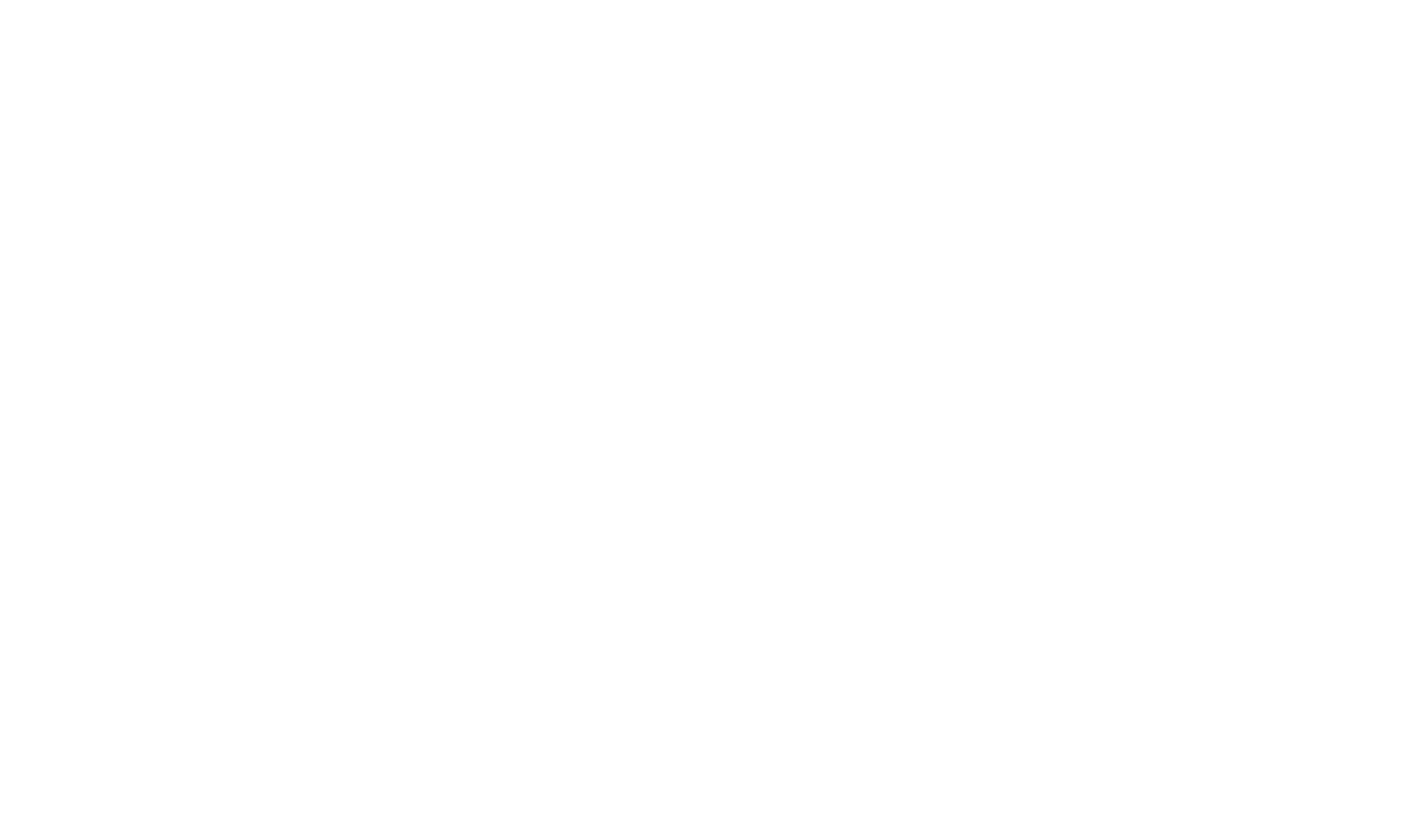 SOLUCIONES
NATURALES
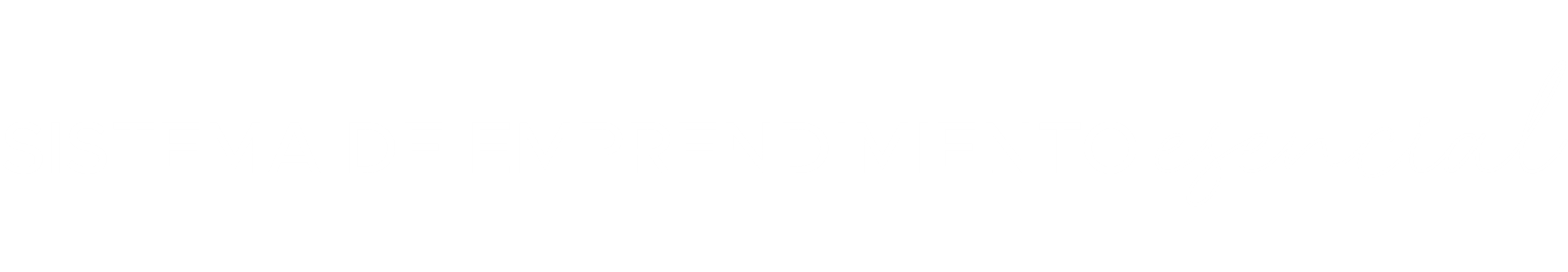 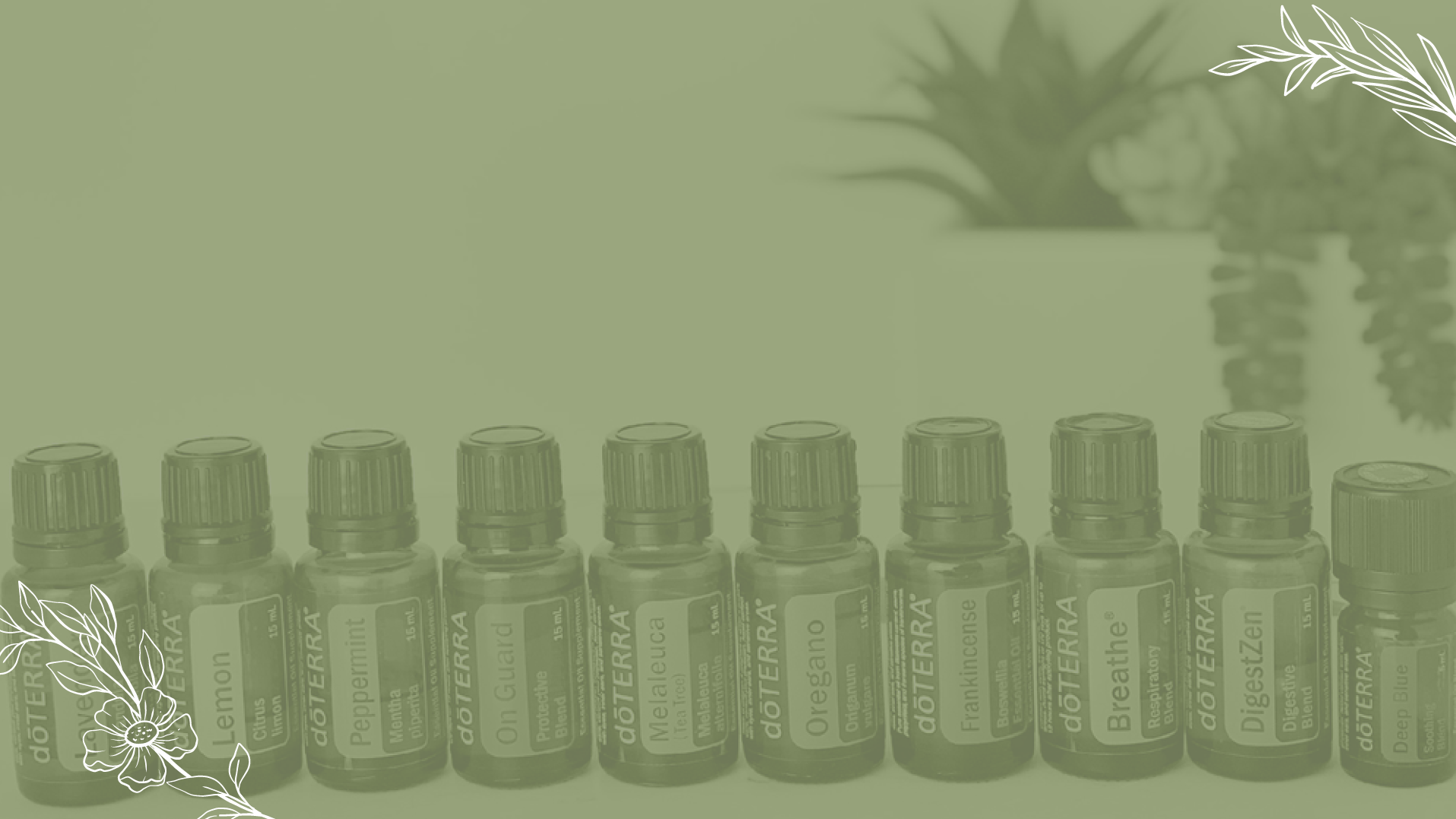 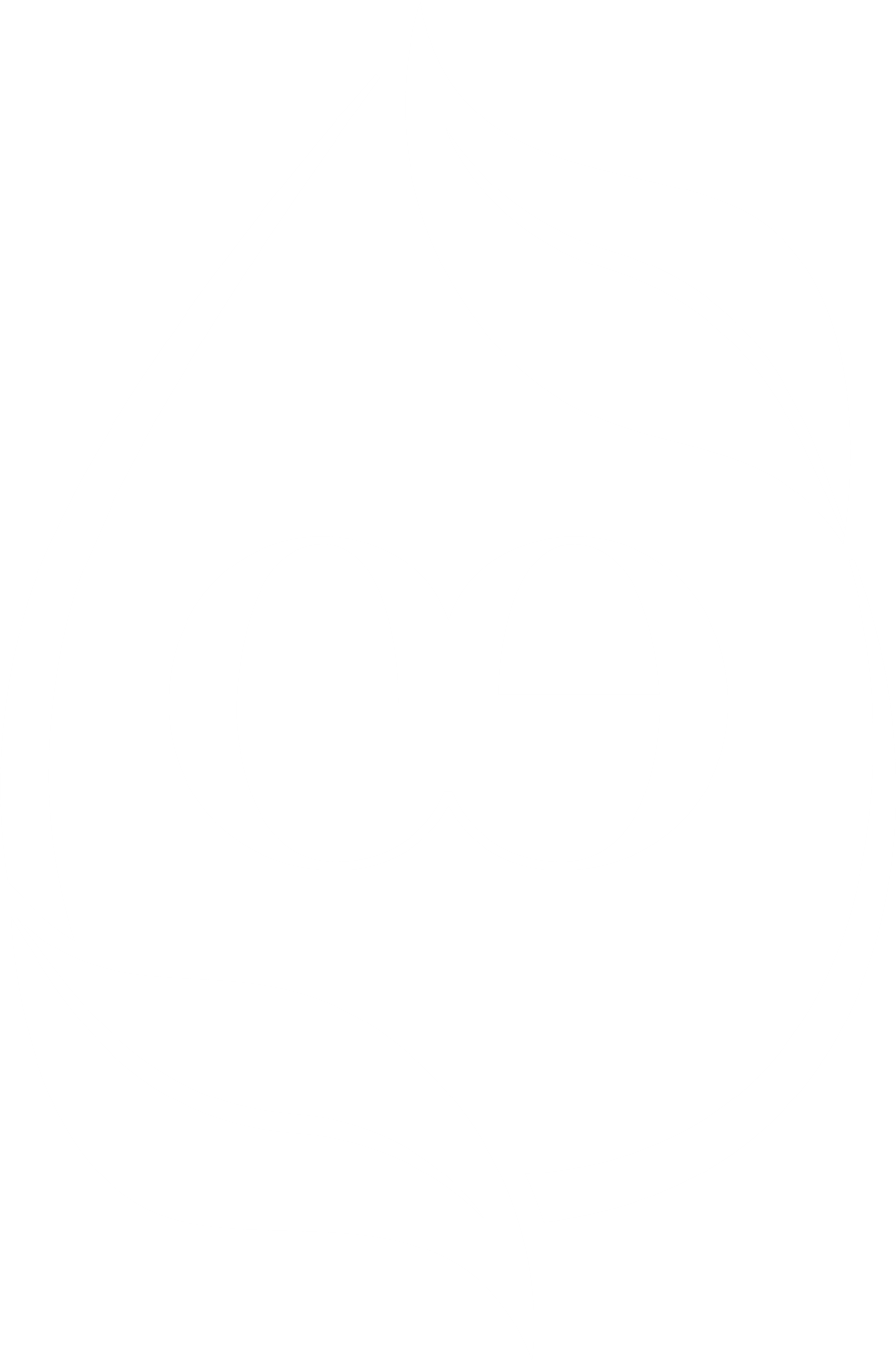 ¿Qué son los aceites esenciales?
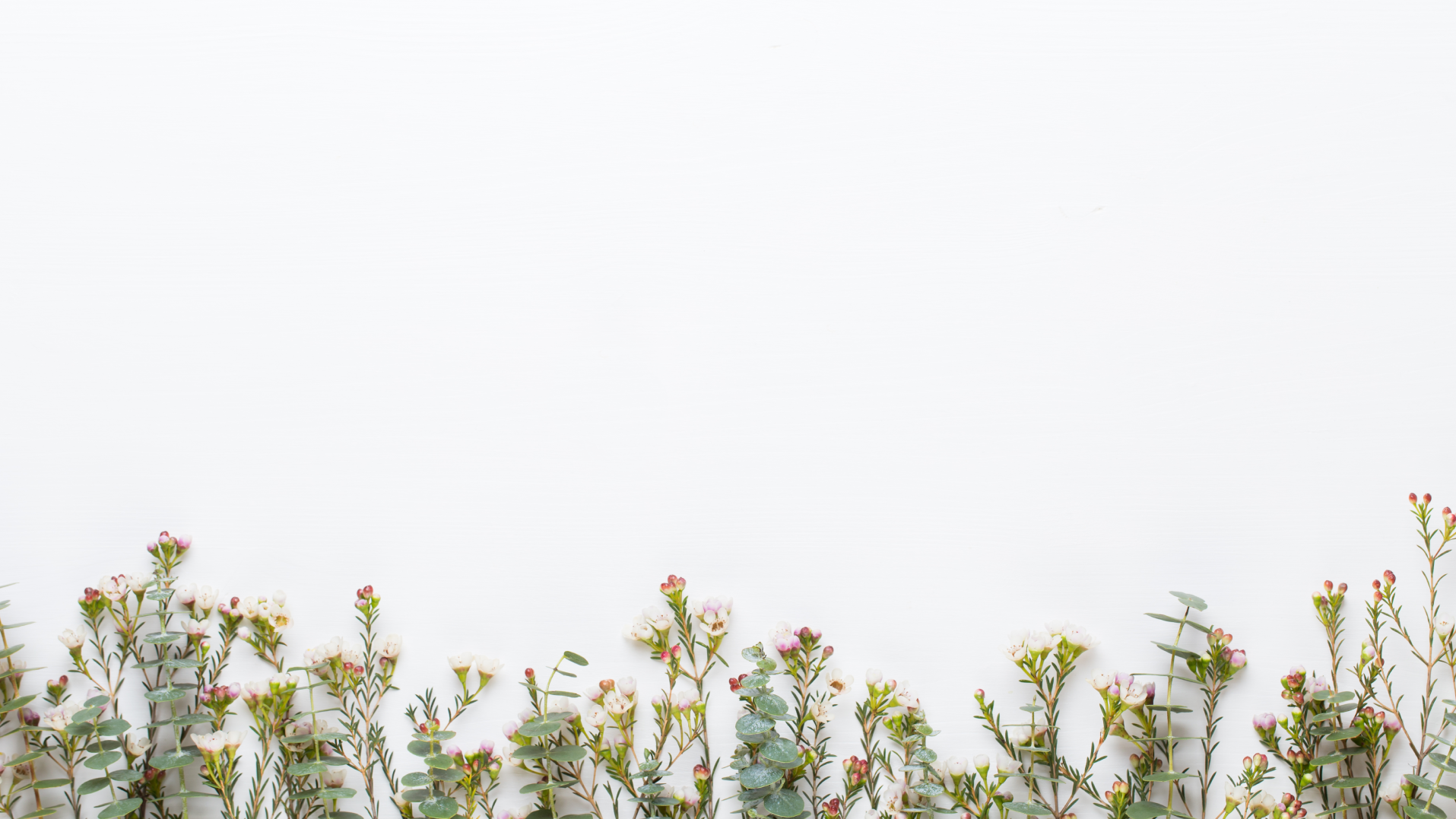 LA META DE ESTA CLASE ES
EMPODERARTE
3 cosas geniales de los aceites esenciales
3 maneras de usarlos
Cómo traerlos a casa
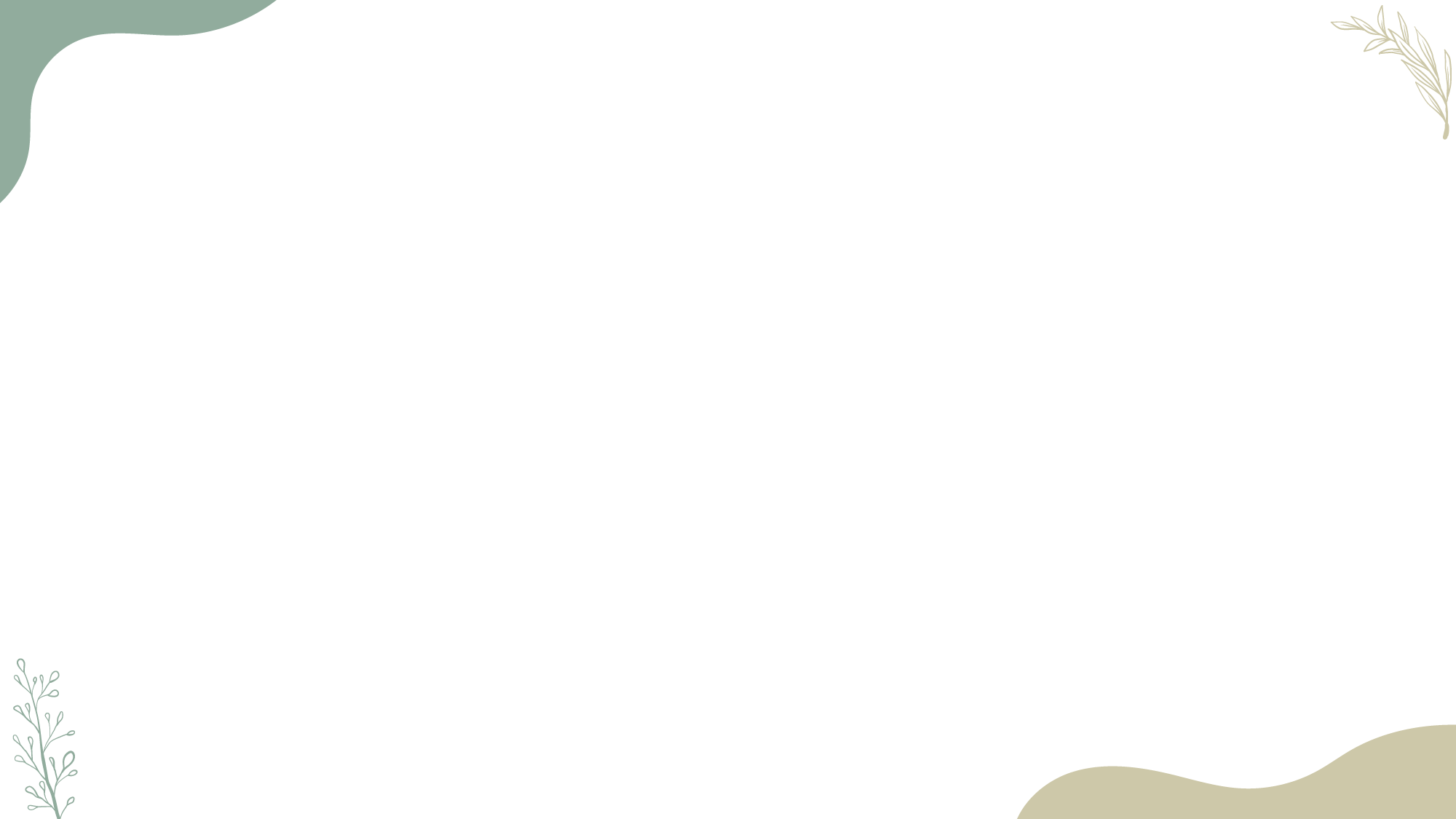 Son SEGUROS
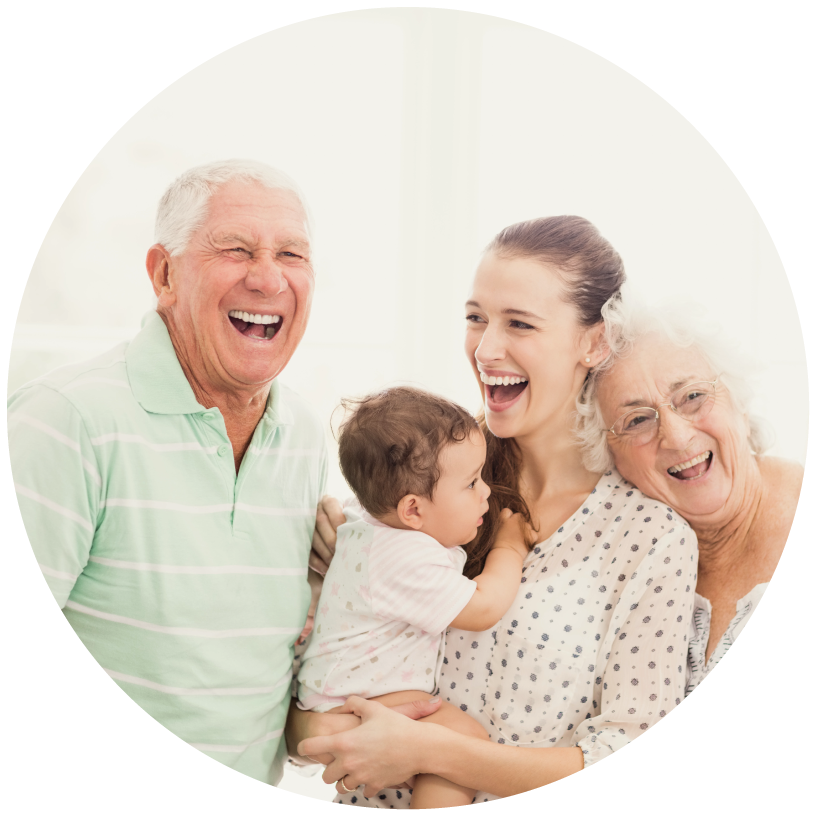 Naturales y seguros. (Certificación CPTG).

Pueden usarse en bebés, niños, adultos y ancianos.

Extracto de plantas con increíbles beneficios para la salud.

Más potentes que las hierbas.
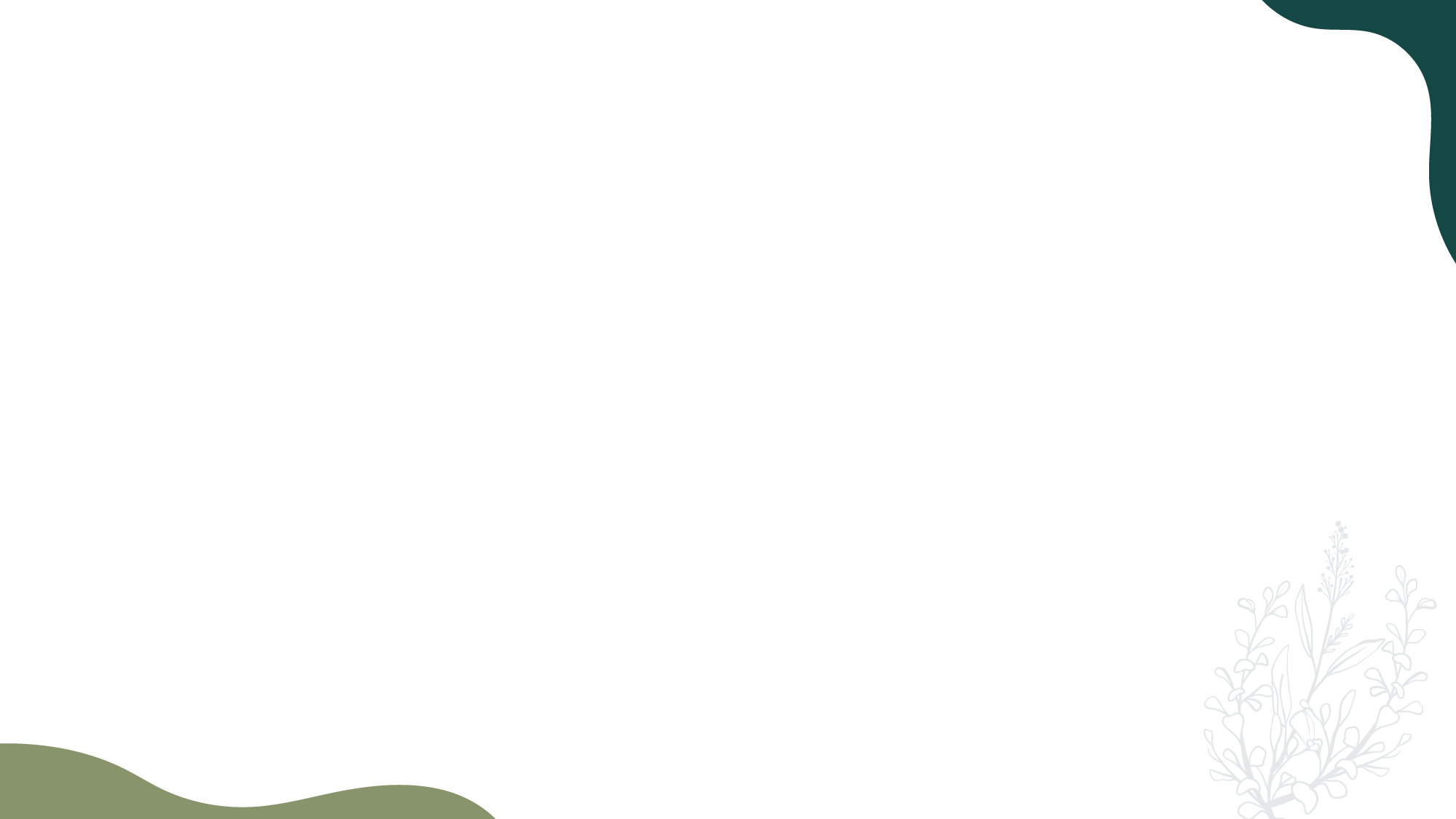 Son EFECTIVOS
CÉLULA
Forma efectiva de abordar la causa raíz de los problemas de salud.

Los aceites esenciales pasan a través de la membrana celular
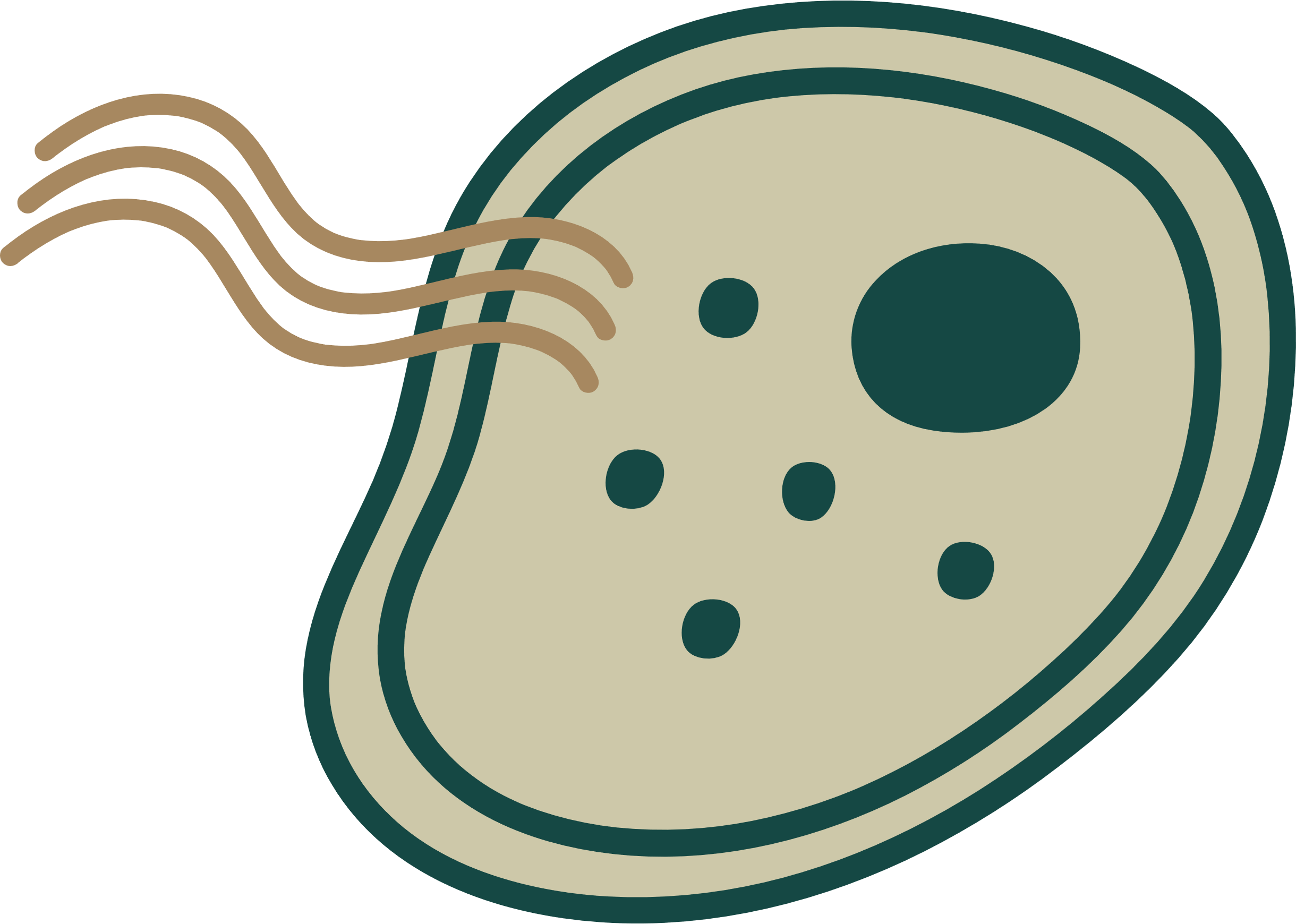 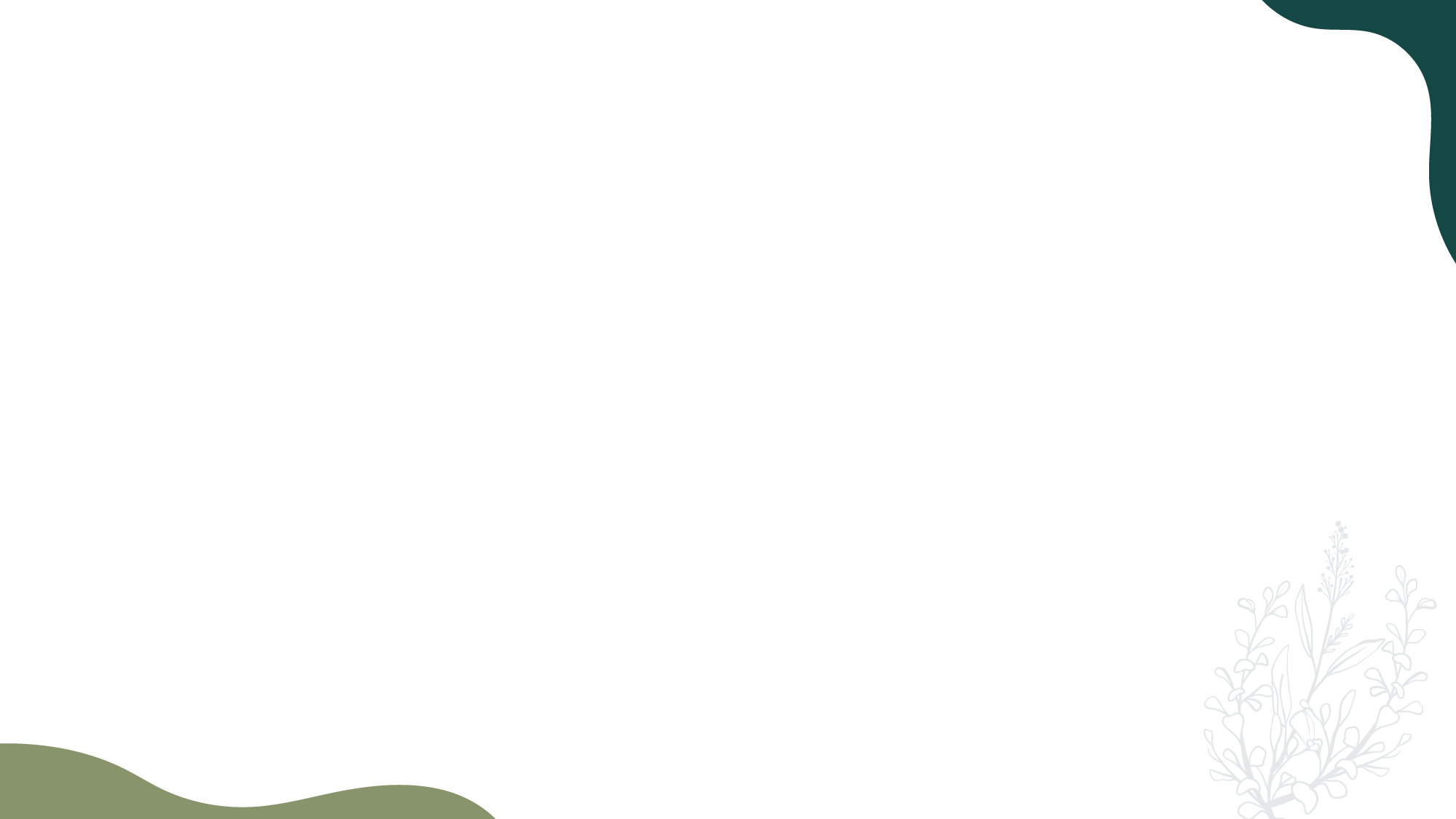 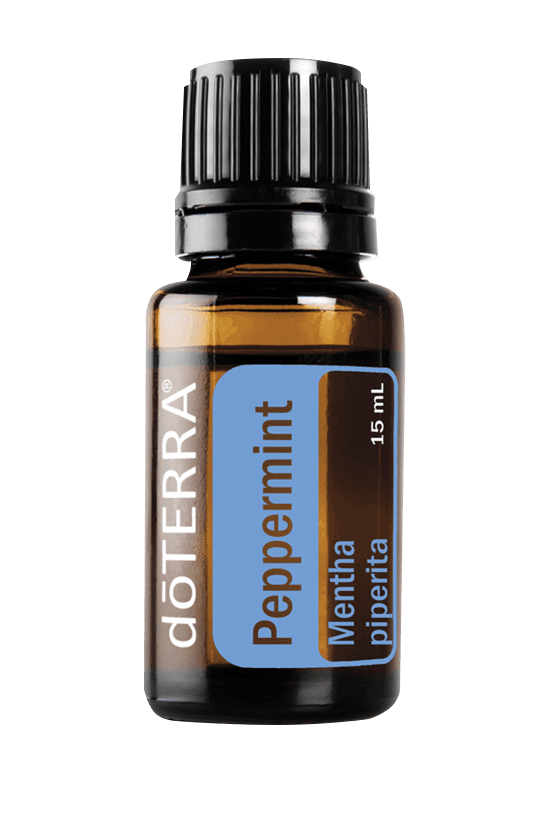 Son ECONÓMICOS
Peppermint
$22 x 240



Costo por gota:
$0,08
Aceites esenciales a solo centavos por dosis.

Ahorre dinero con soluciones naturales.
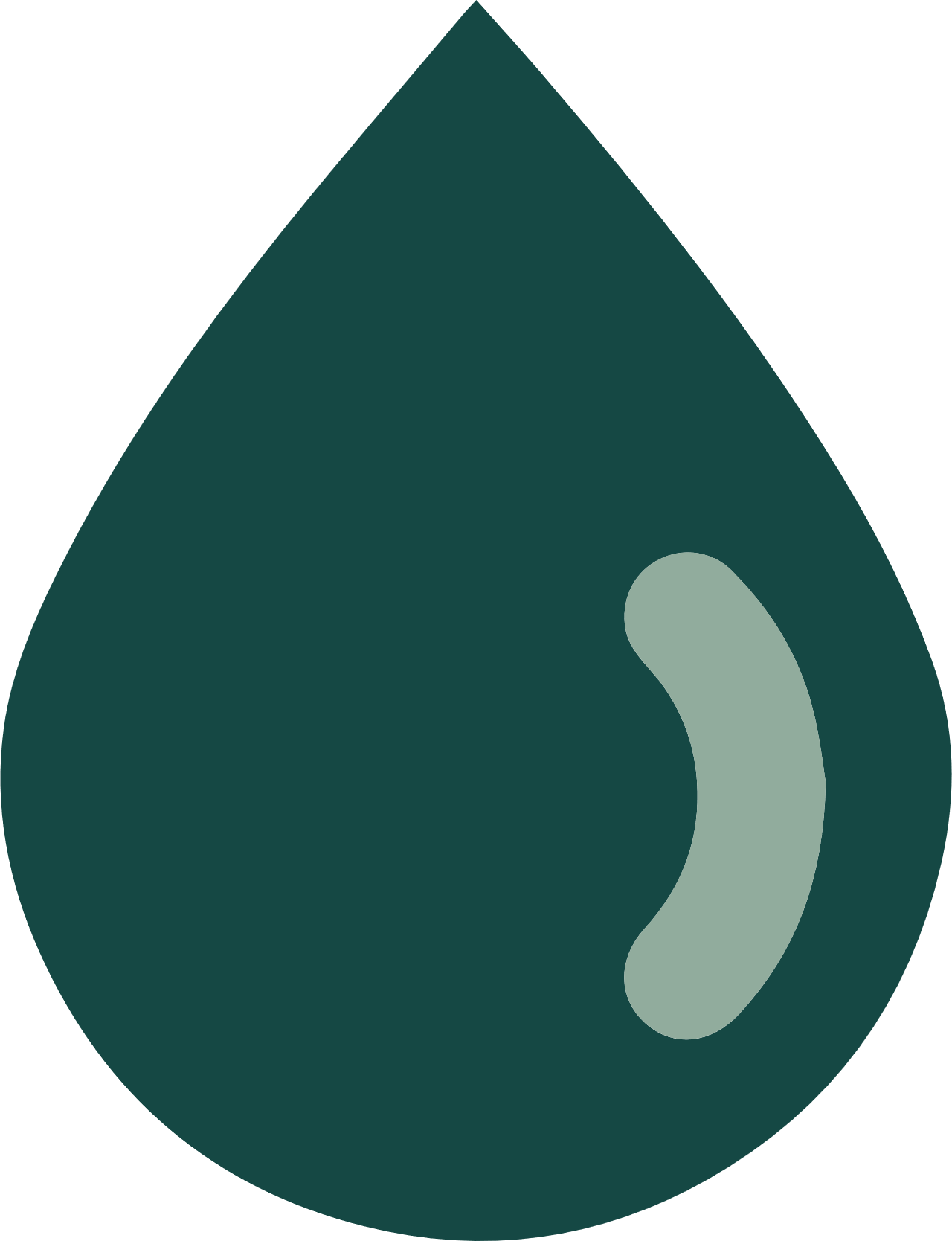 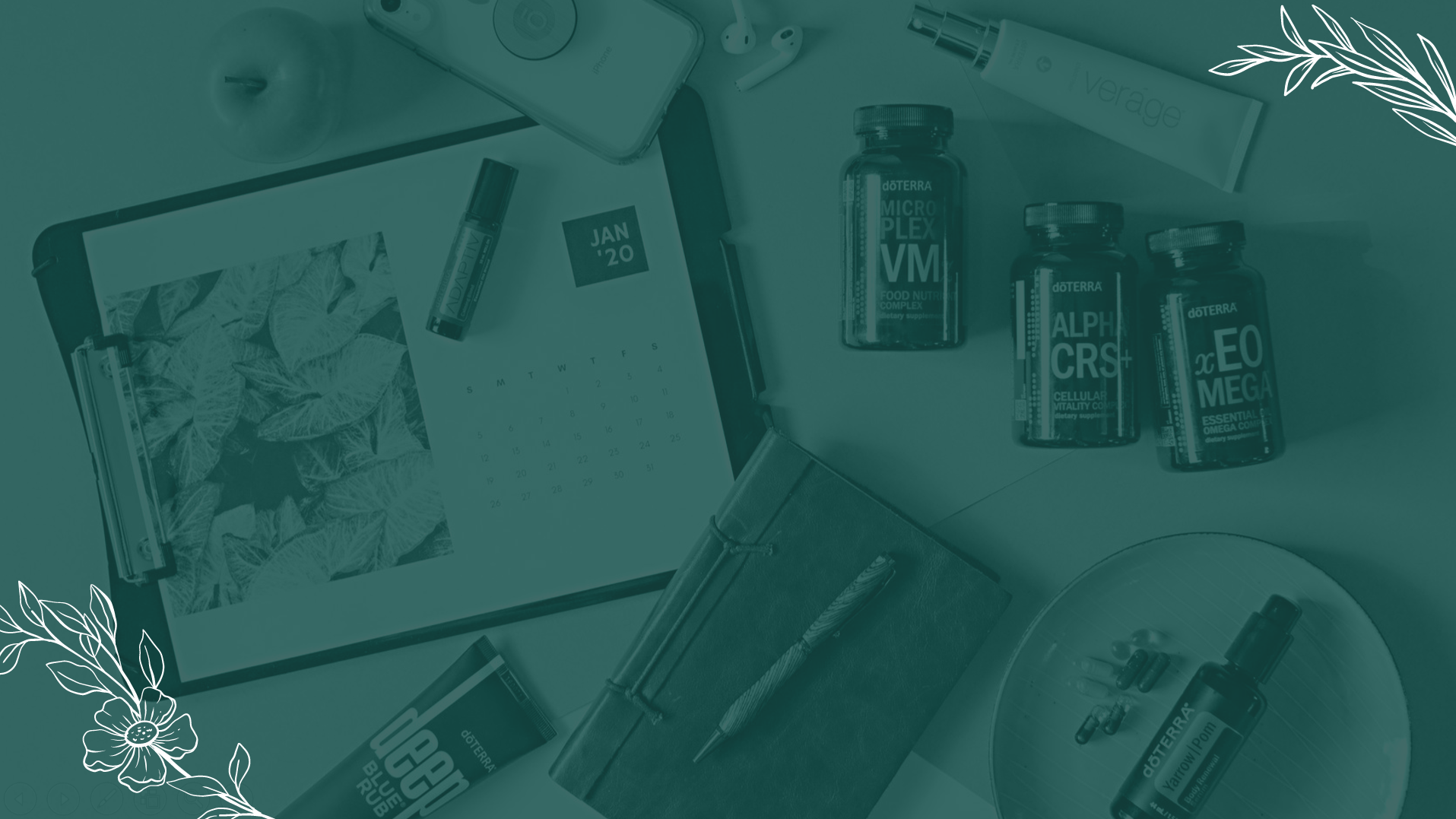 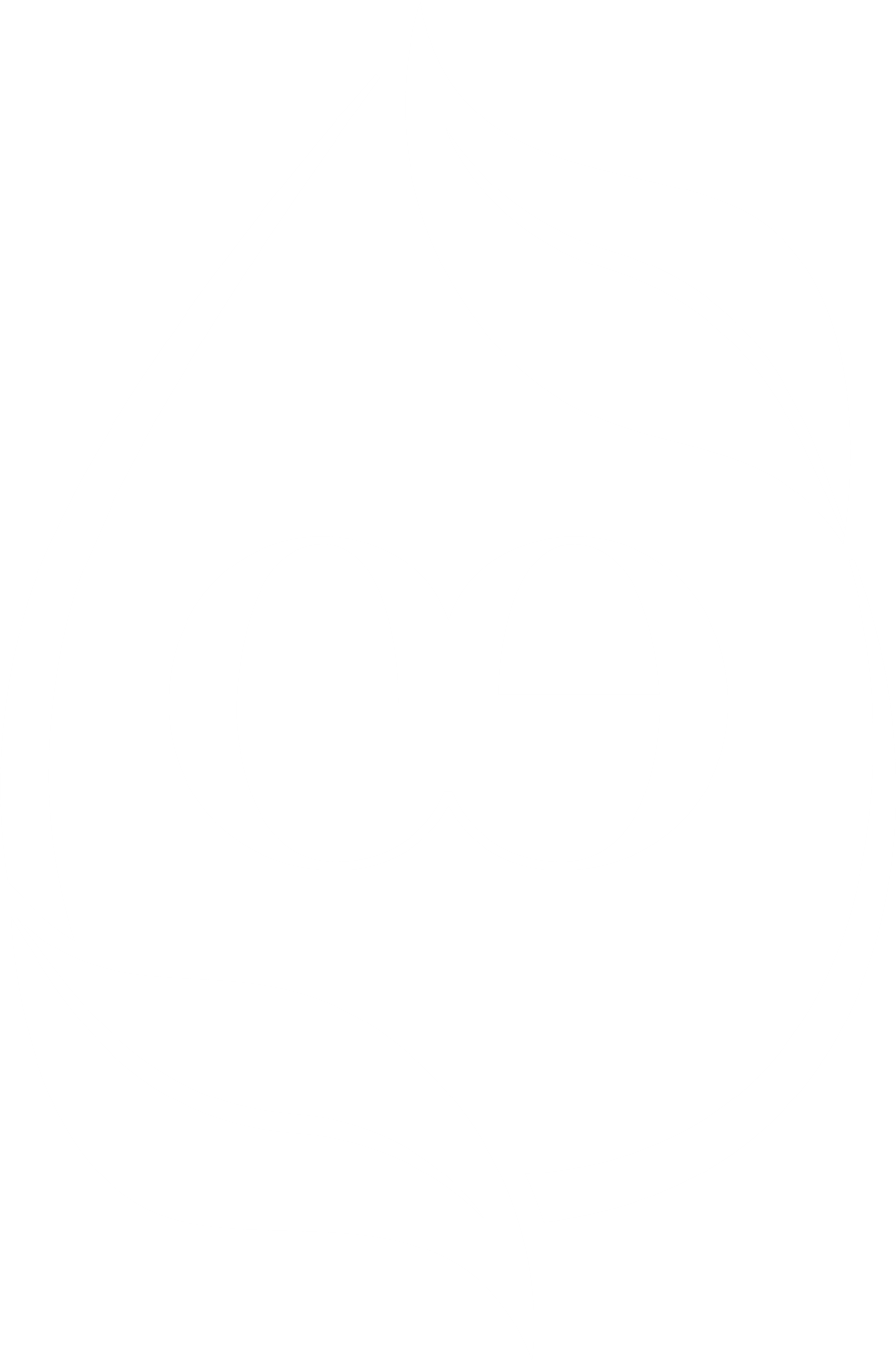 ¿CÓMO SE PUEDEN USAR LOS ACEITES ESENCIALES?
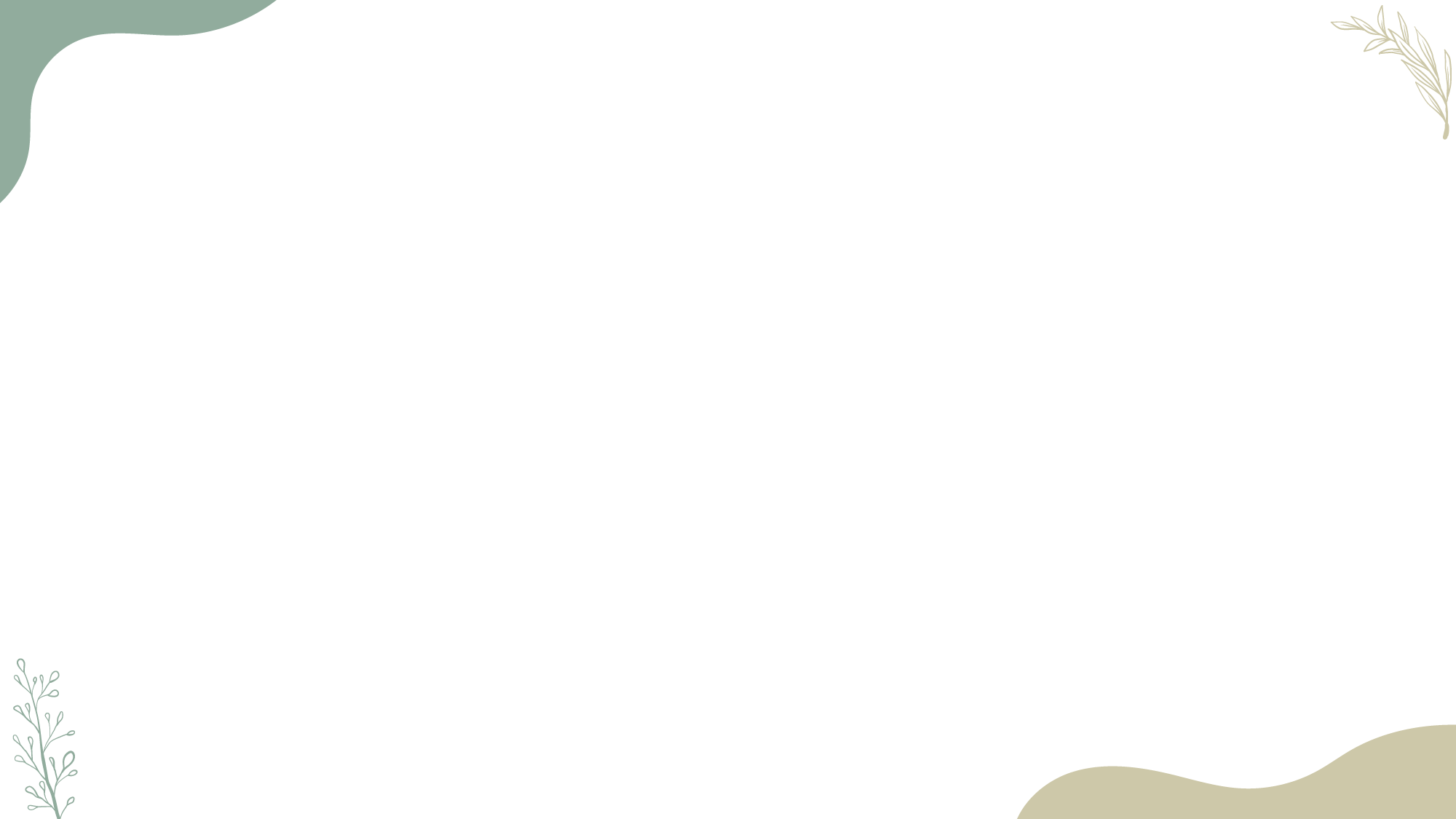 AROMÁTICO
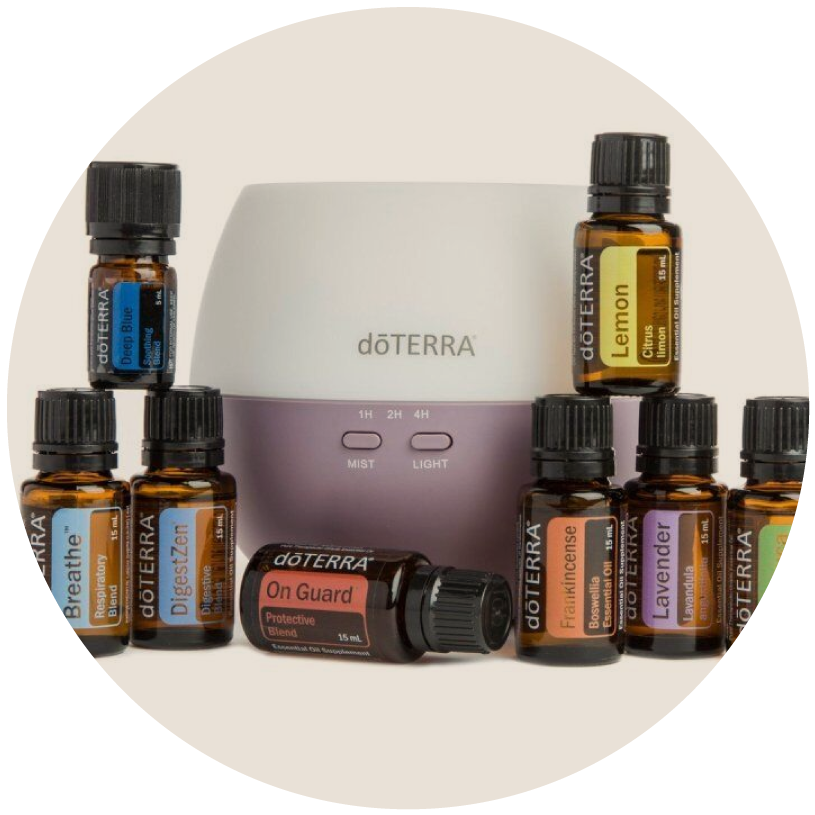 Difusa o inhala para:

Afectar positivamente el estado de ánimo.

Limpiar el aire.

Vías aéreas abiertas.
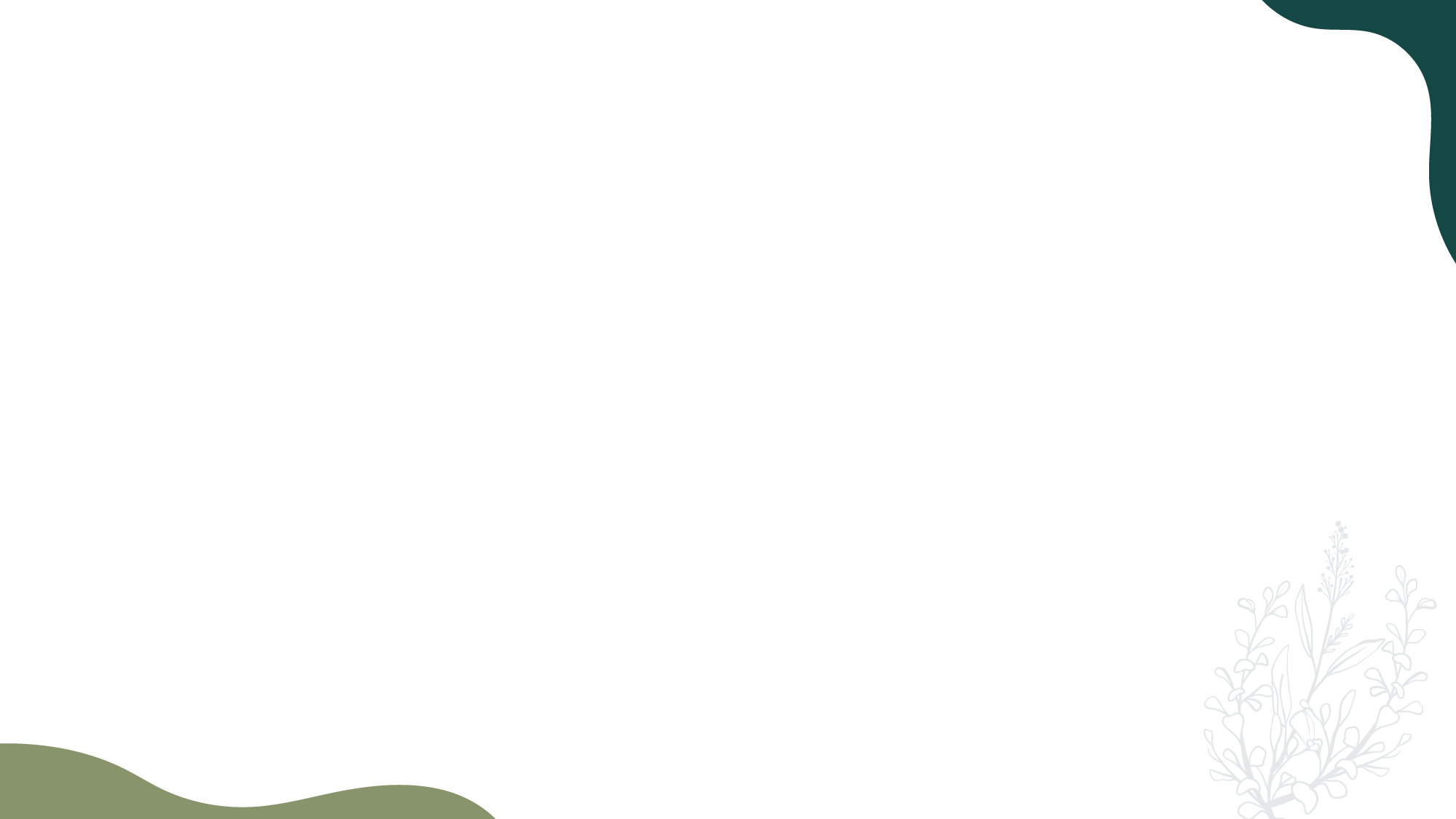 TÓPICA
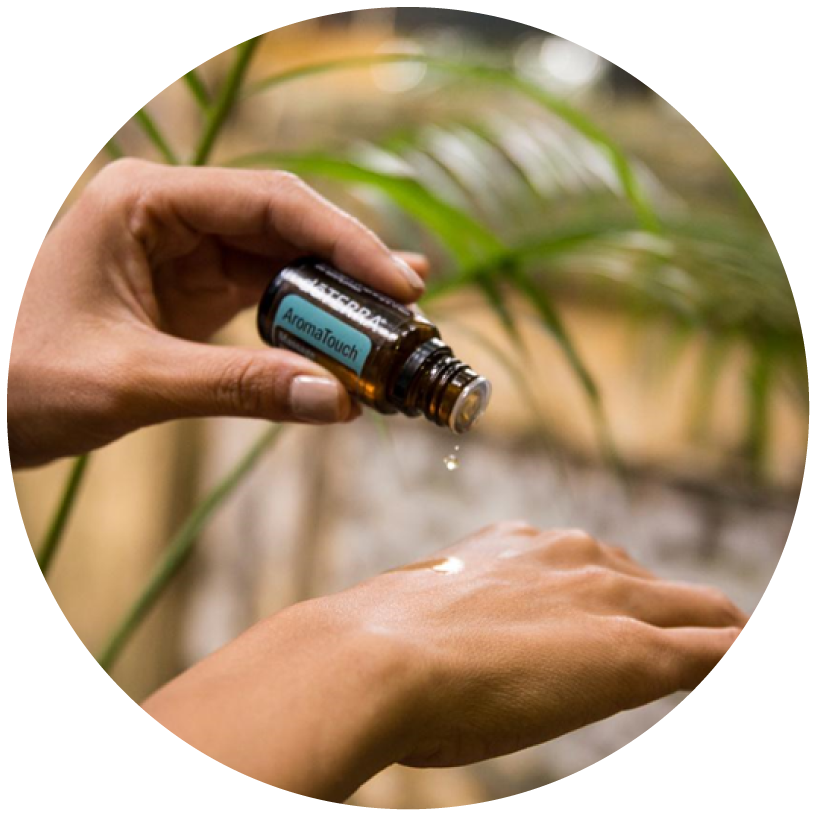 Aplicar en el área afectada para:

Beneficios localizados.

Diluir con aceite de coco fraccionado para obtener mejores resultados.
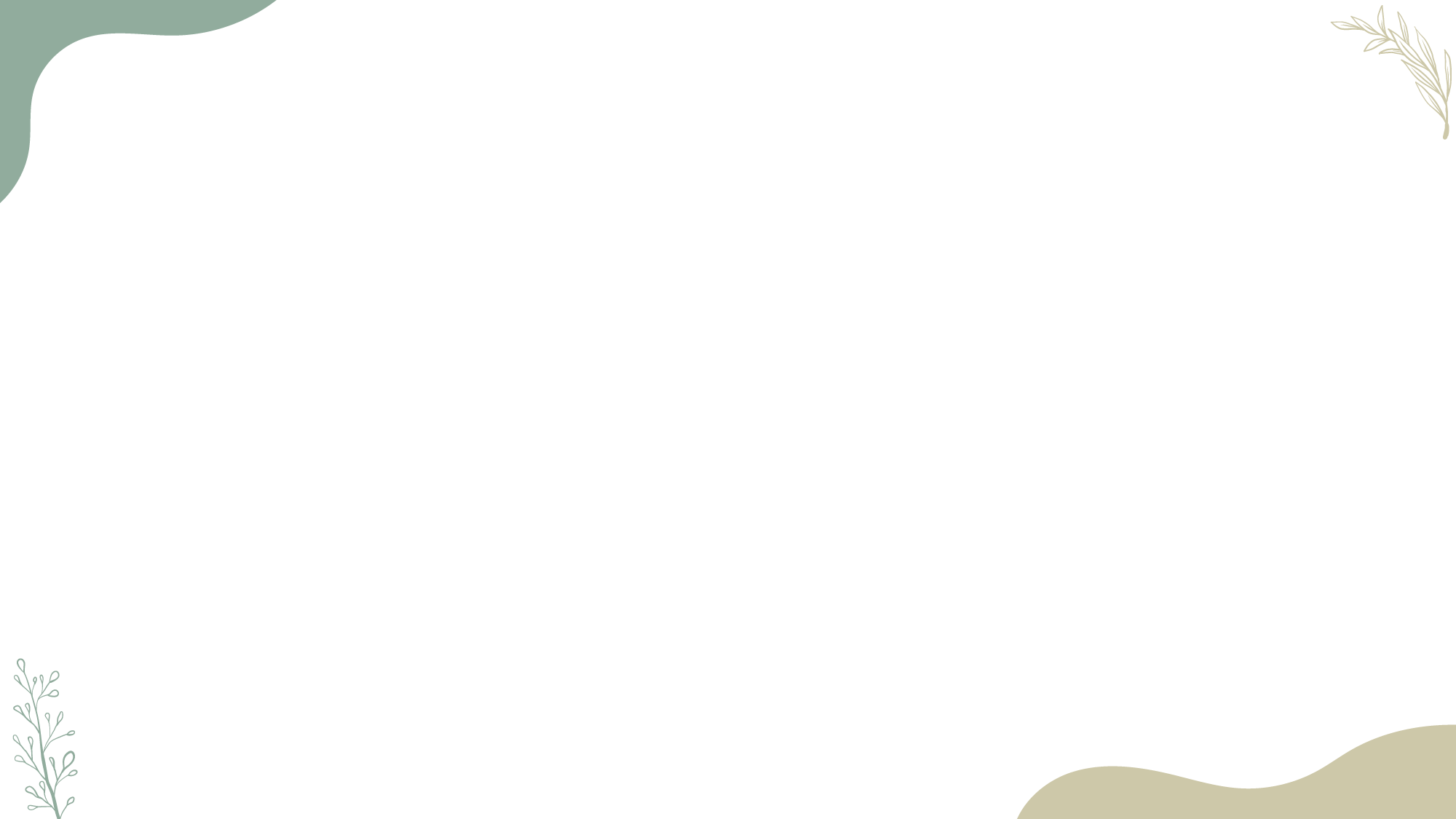 INTERNO
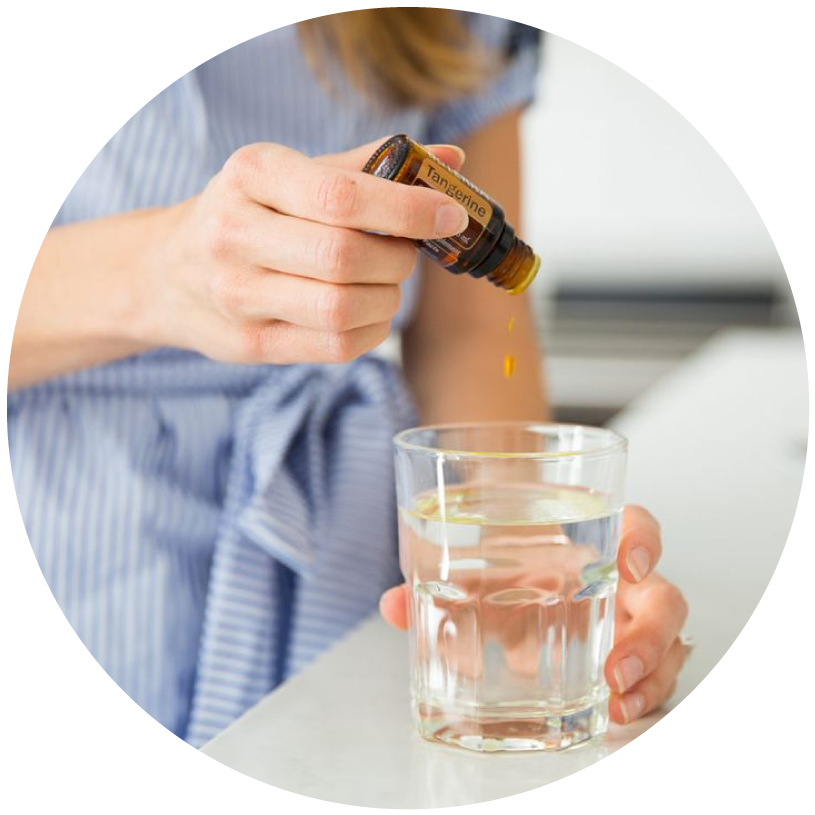 Disfruta unas gotas:

En agua.

En cápsulas vegetarianas.

Debajo de la lengua.
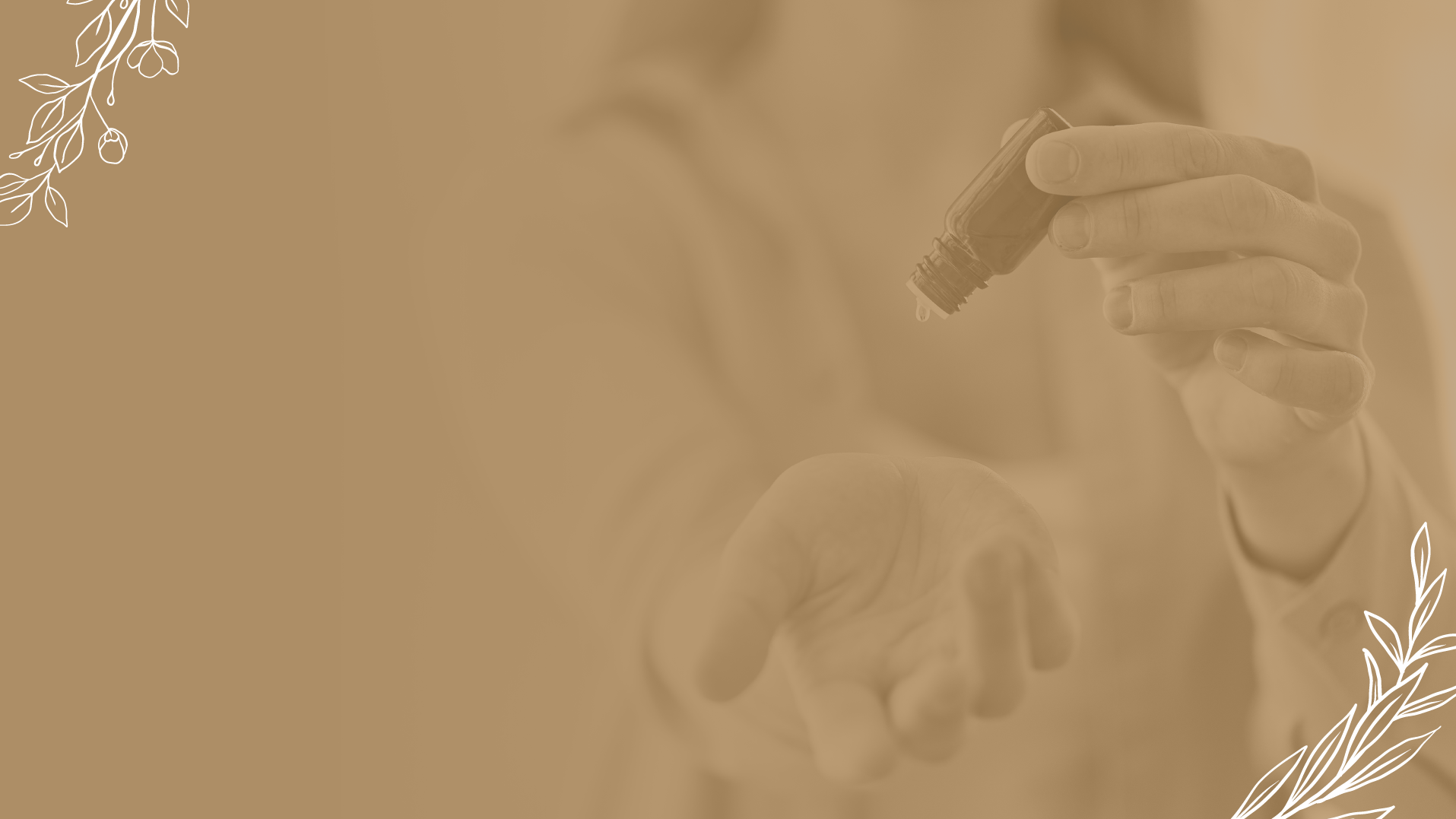 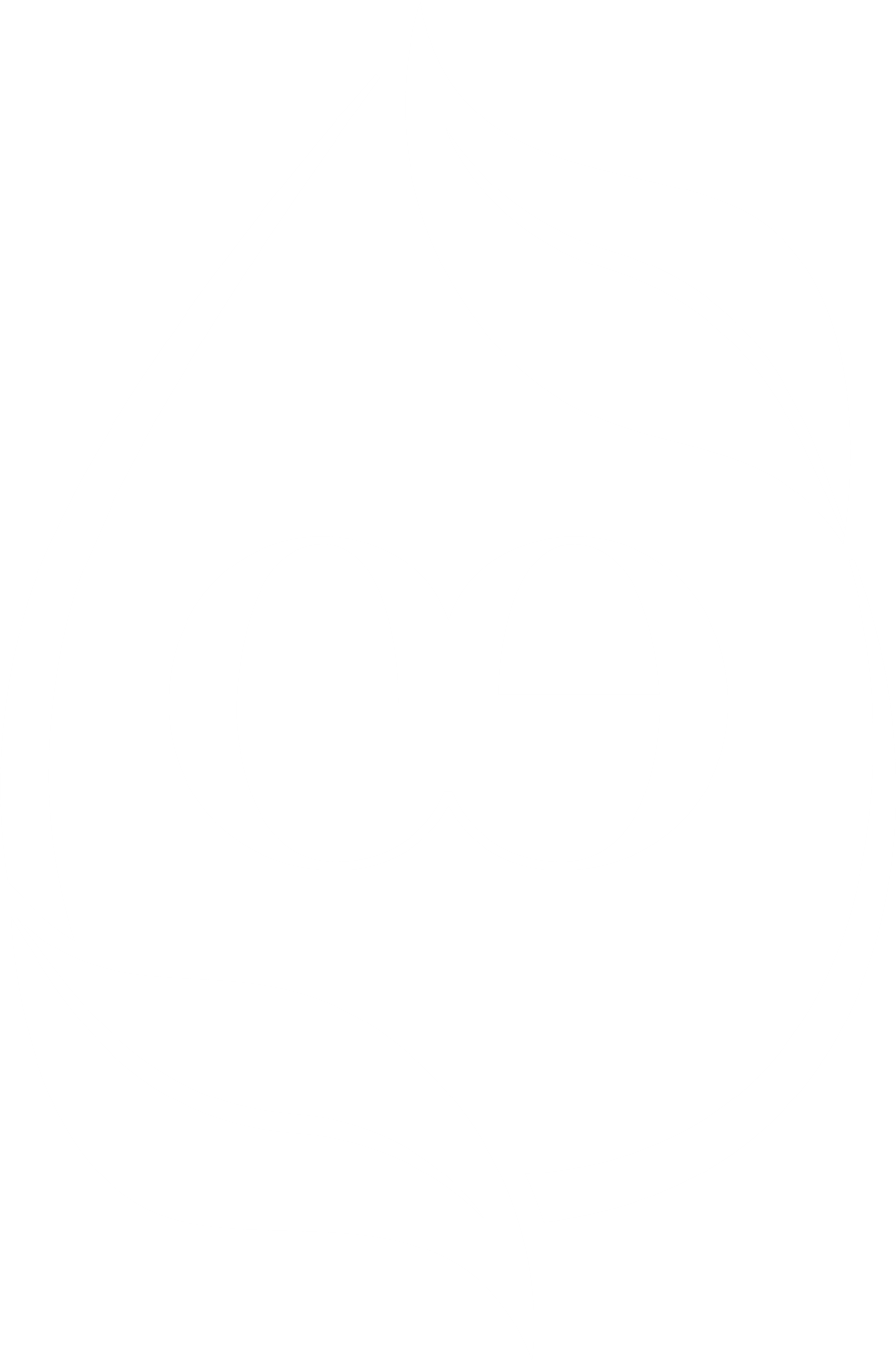 ¿Y TU EXPERIENCIA?
CUÉNTANOS
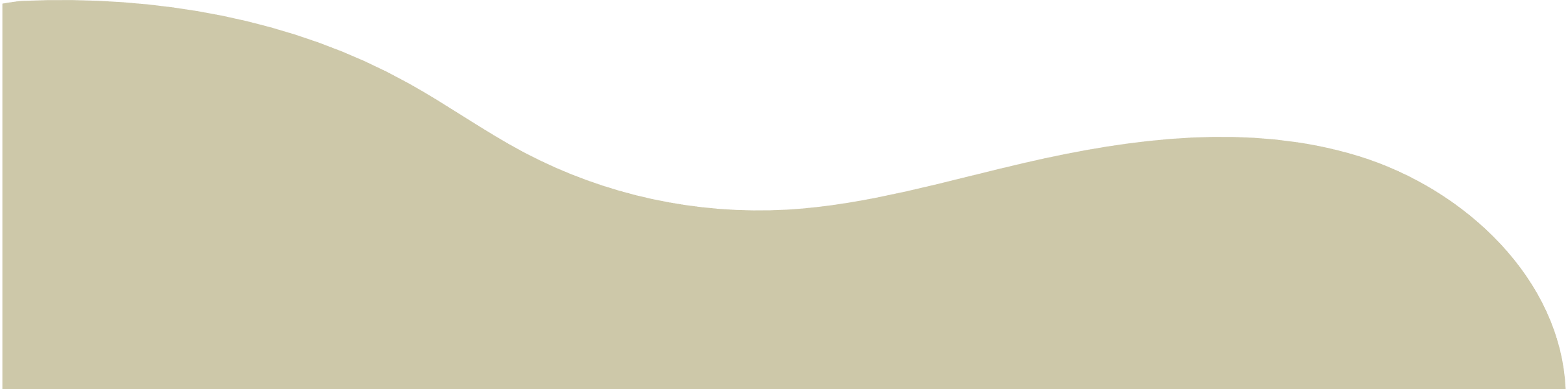 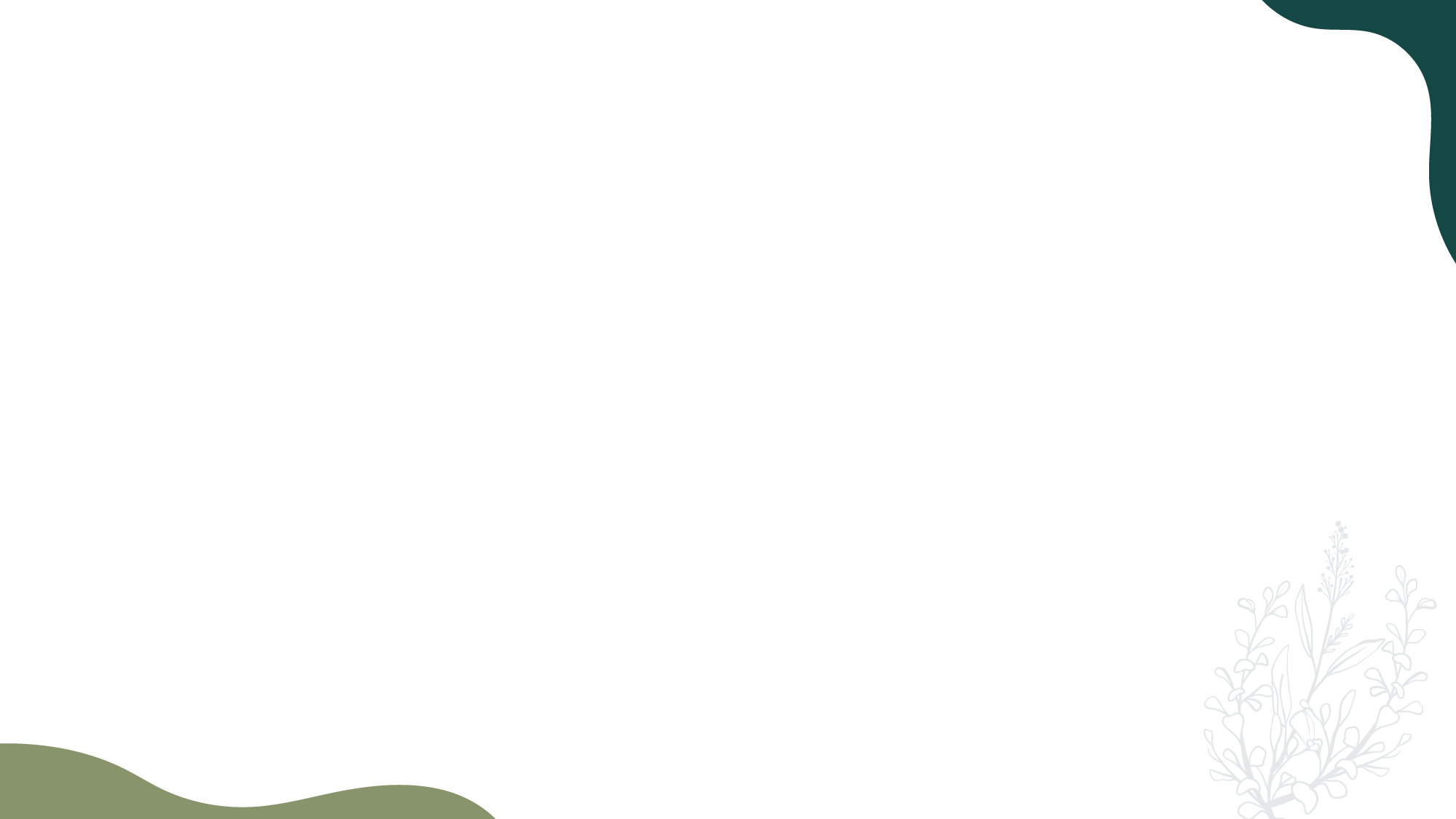 ¿Cómo empiezo con dōTERRA?
3 MANERAS DE COMPRAR
1
AL POR MENOR
Más caro.
Pague solo al por menor en entornos profesionales.
2
VENTA AL POR MAYOREO
Consigue los mejores productos al mejor precio.
25% por debajo de la venta minorista.
Cuota de membresía de $35.
3
DEBAJO DEL POR MAYOR
Grandes ahorros por debajo de la venta al por mayor cuando comienza con un kit de inicio.
Exonera la tarifa de $35.
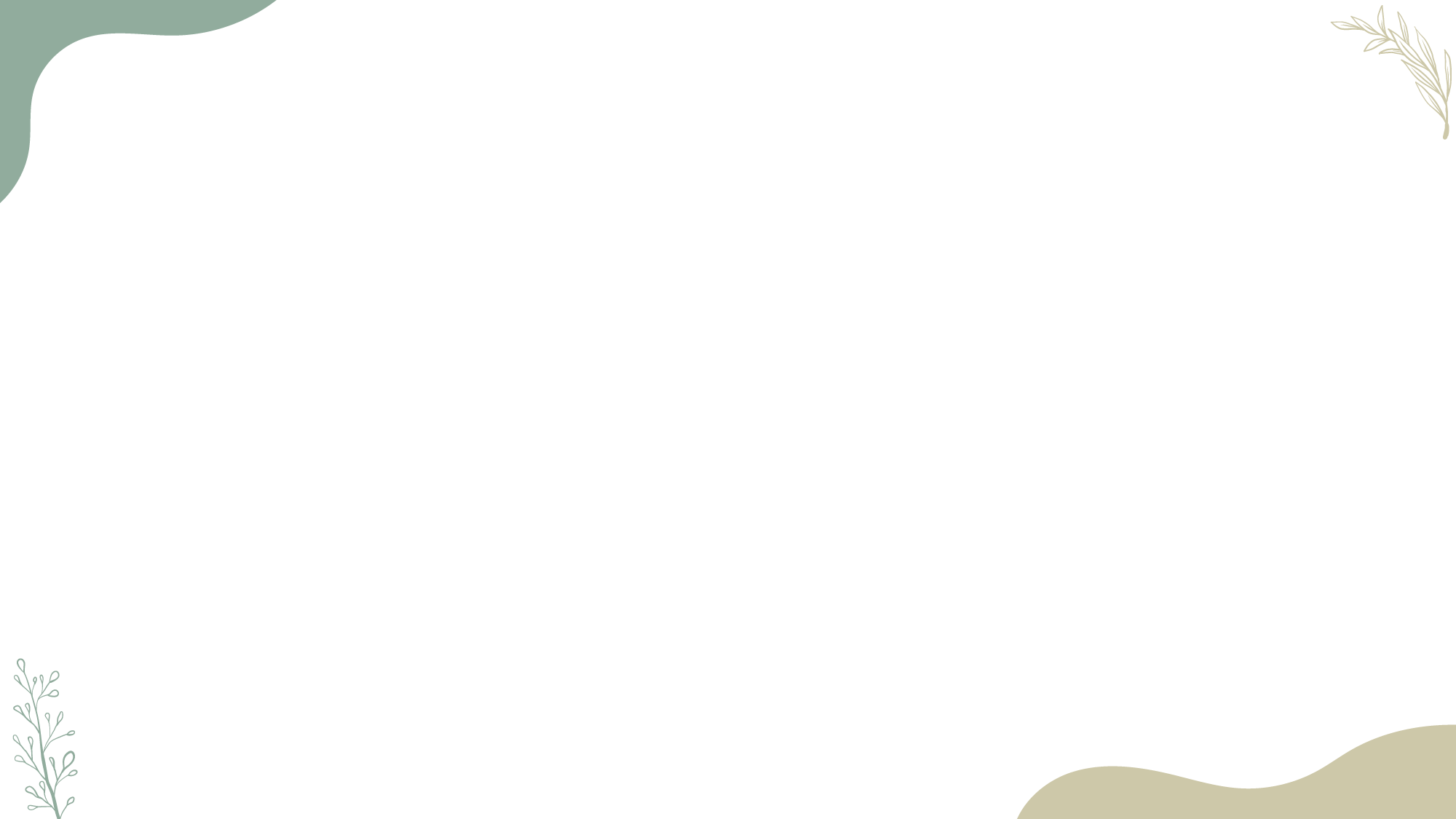 ¿Cómo adquiero la membresía?
Opción 2:
Kit de inscripción.
Opción 1:
$35 + productos individuales.
¿BENEFICIOS DE LA MEMBRESÍA?
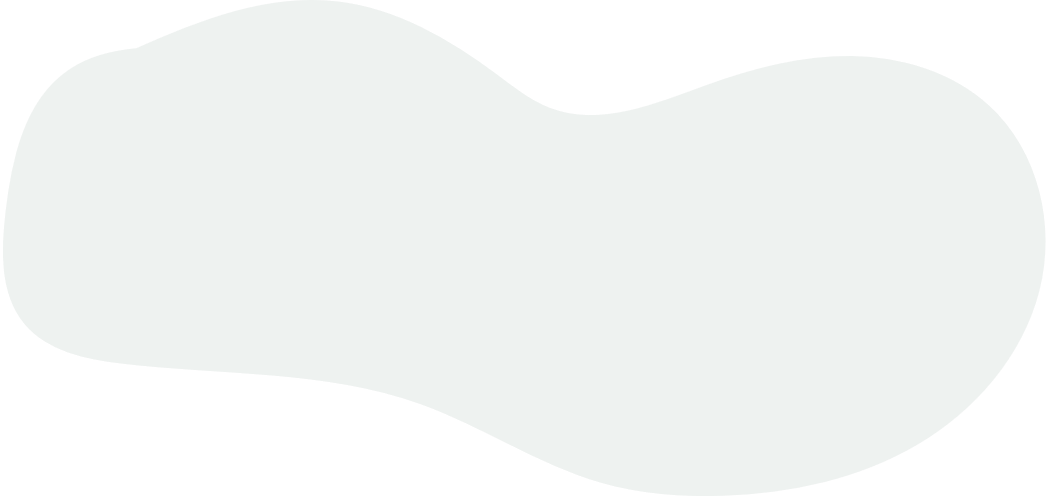 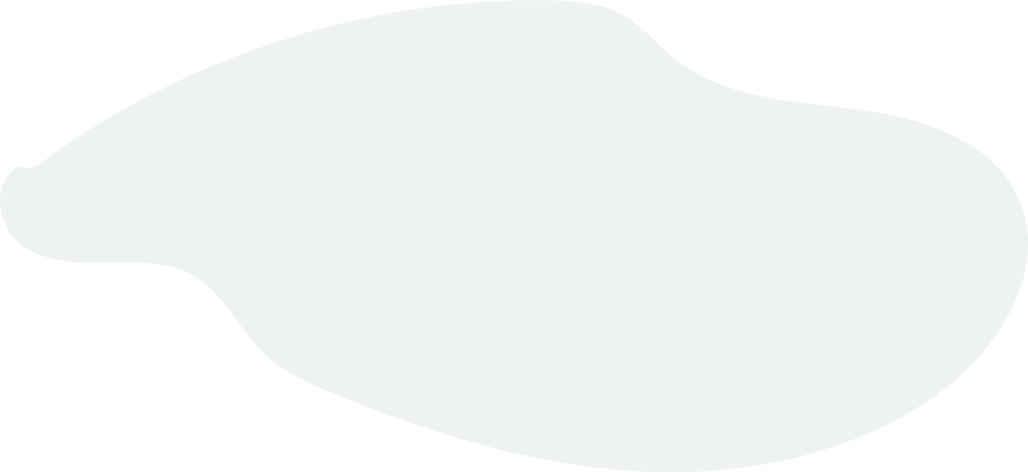 25% de descuento en todos los productos de dōTERRA durante 1 año
Consulta de
Bienestar para
aclarar dudas
Acceso a nuestra comunidad de educación
( Grupo de Facebook y Whatsapp/Telegram)
Material 
digital
 informativo
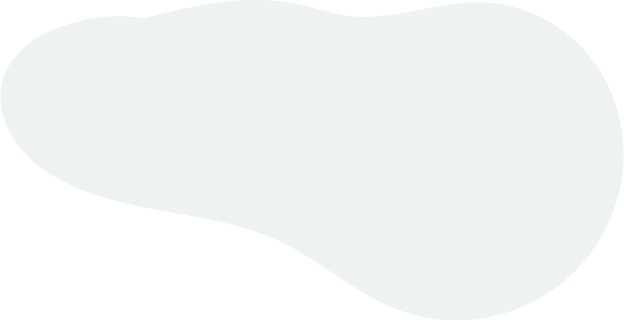 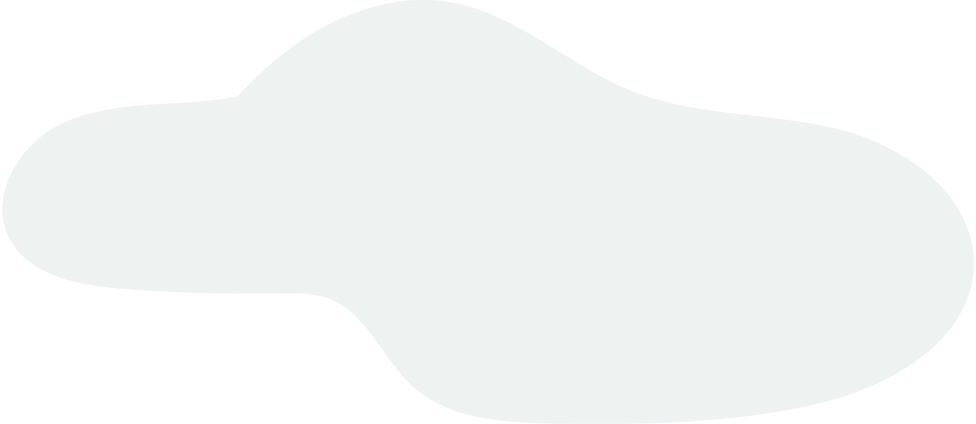 Promociones especiales
Participación en
rifas, premios e incentivos
Posibilidad de obtener ingresos residuales (opcional)
Apoyo de un líder
de mi equipo, capacitado para aclarar tus dudas.
0
0
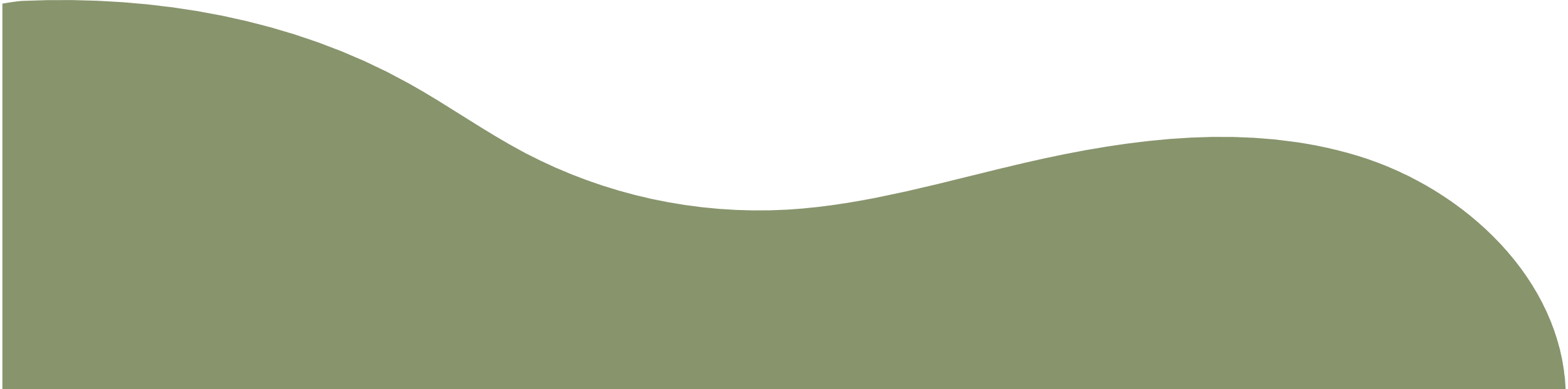 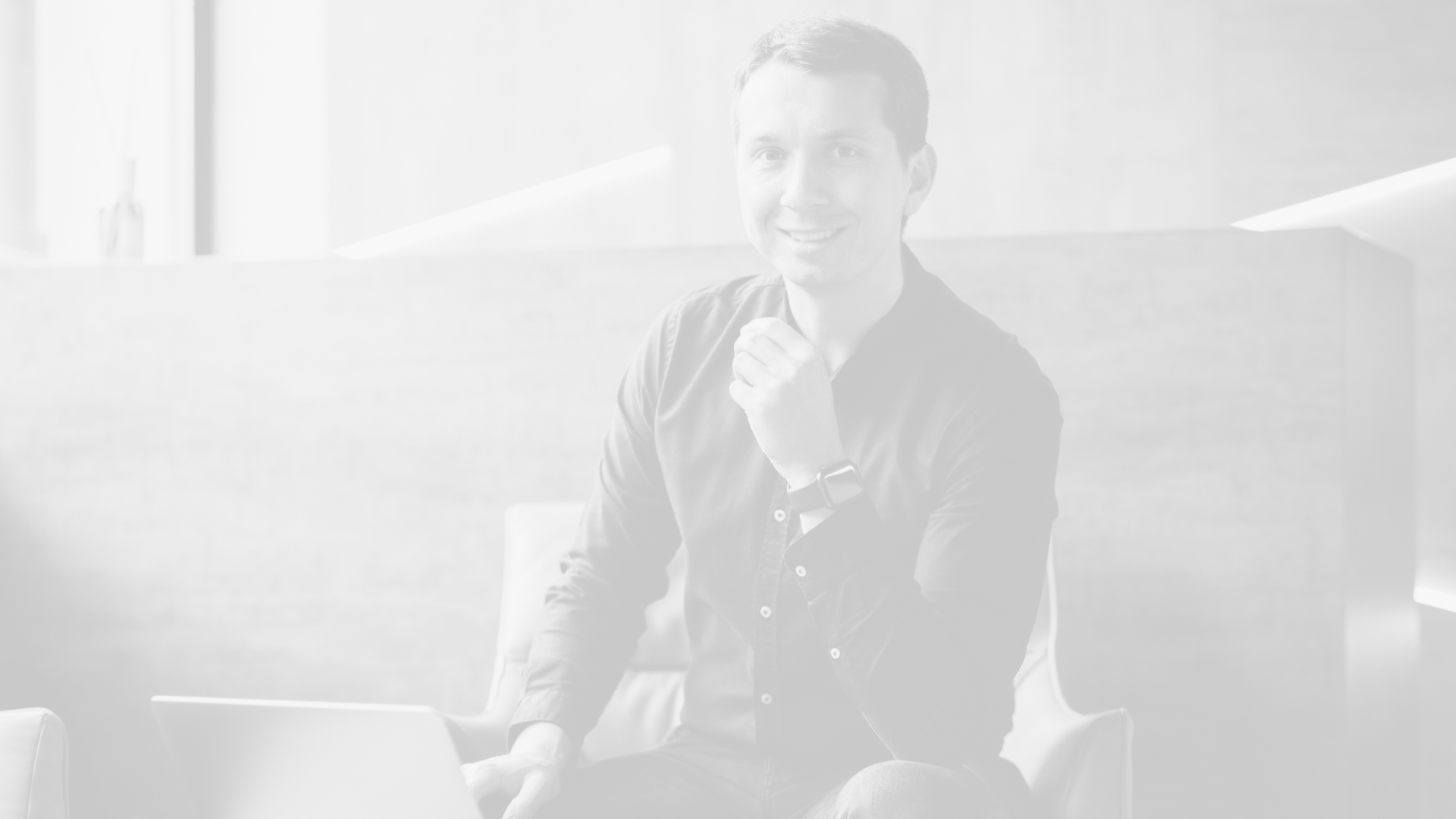 KITS DE INSCRIPCIÓN
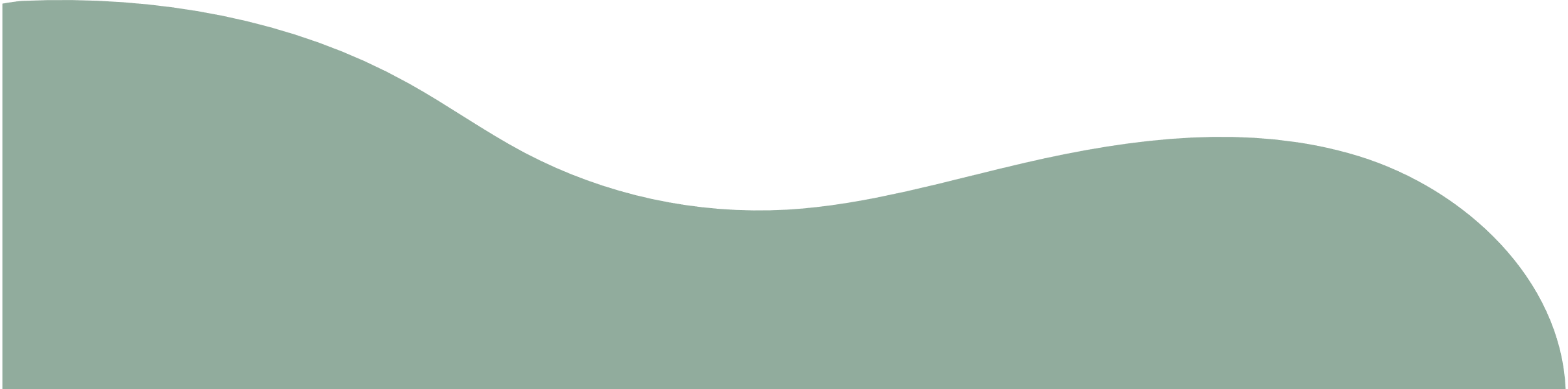 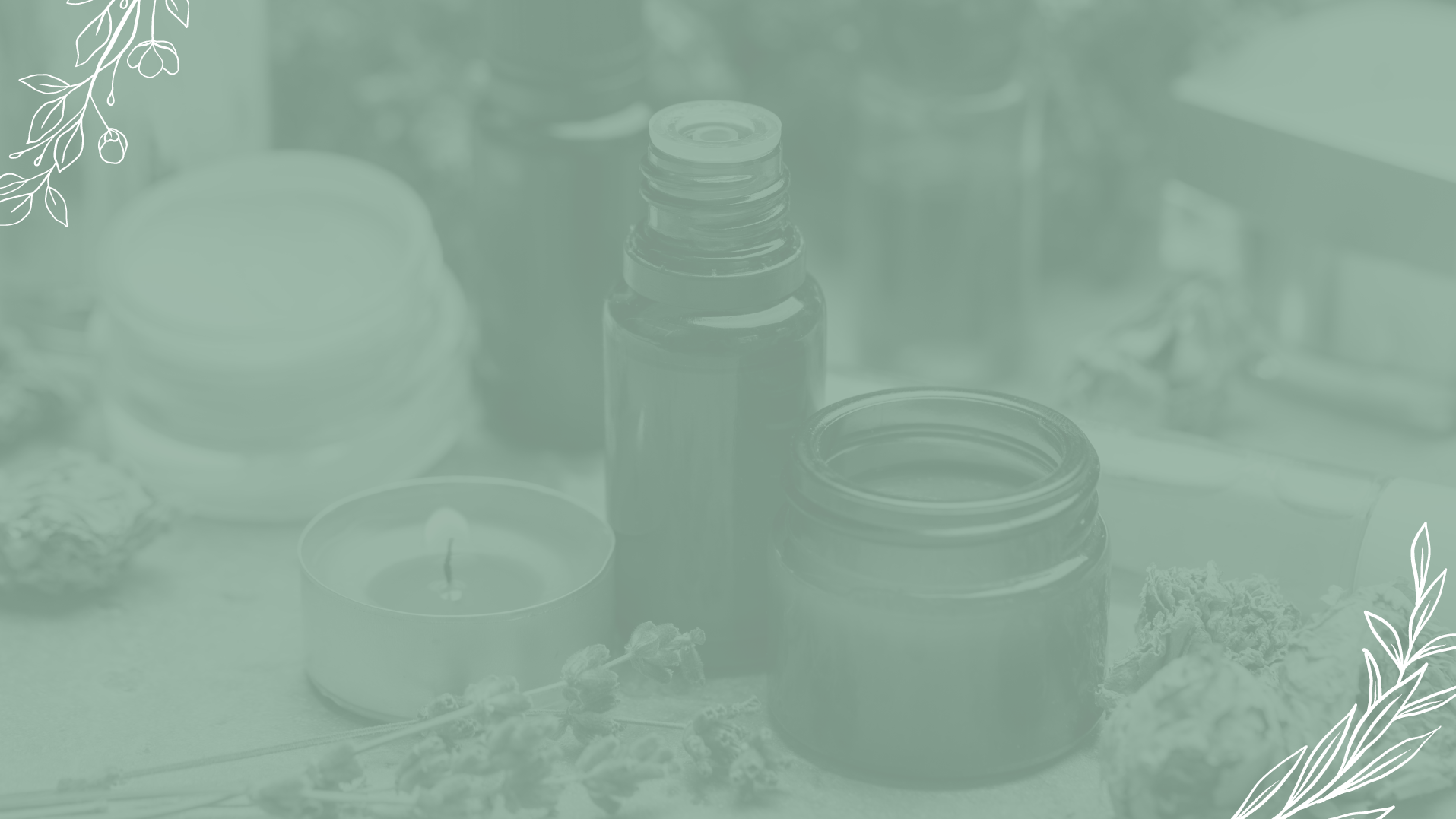 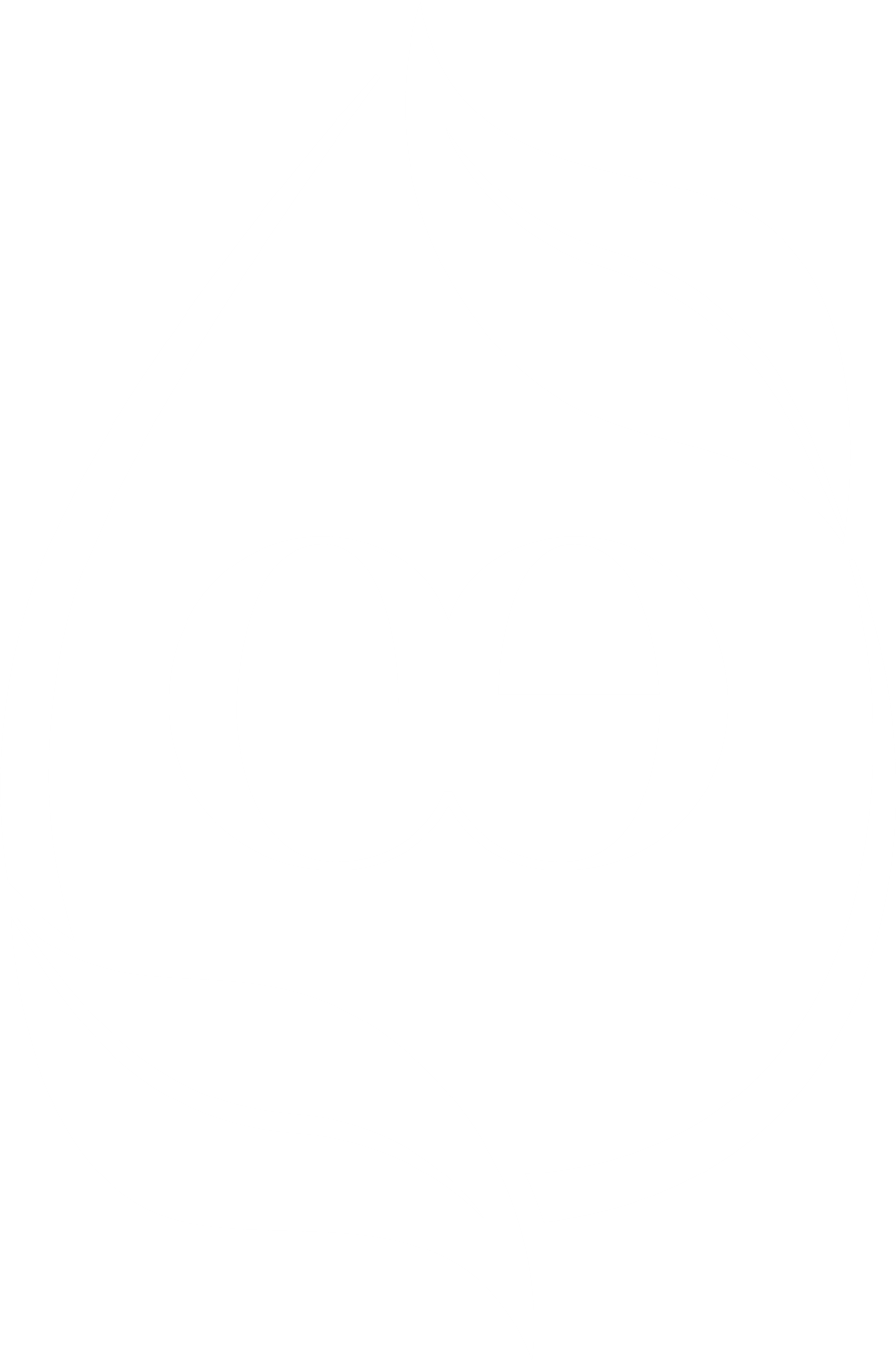 ¿POR QUÉ ESTOY AQUÍ?
CONOCE MI TESTIMONIO
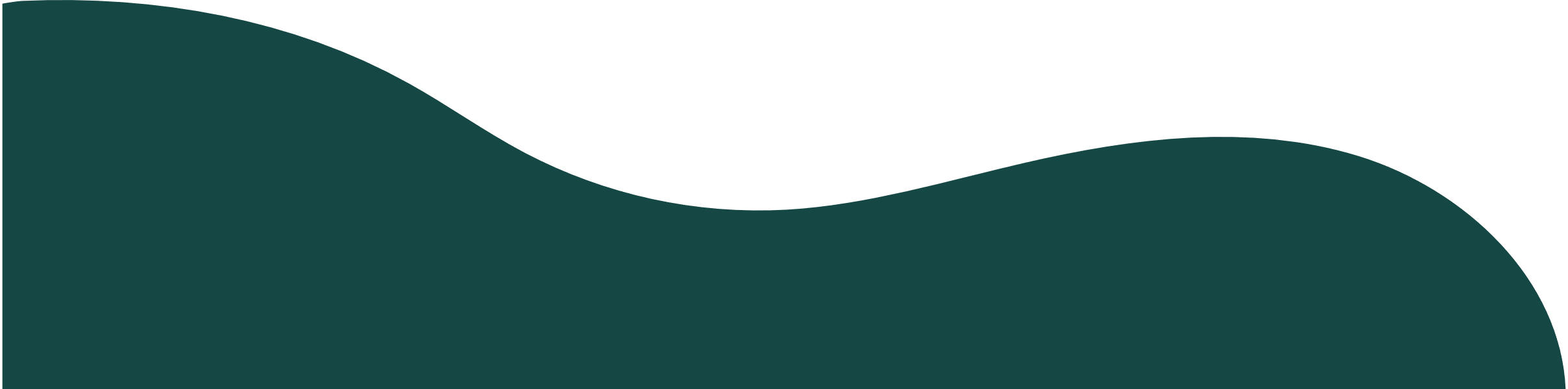 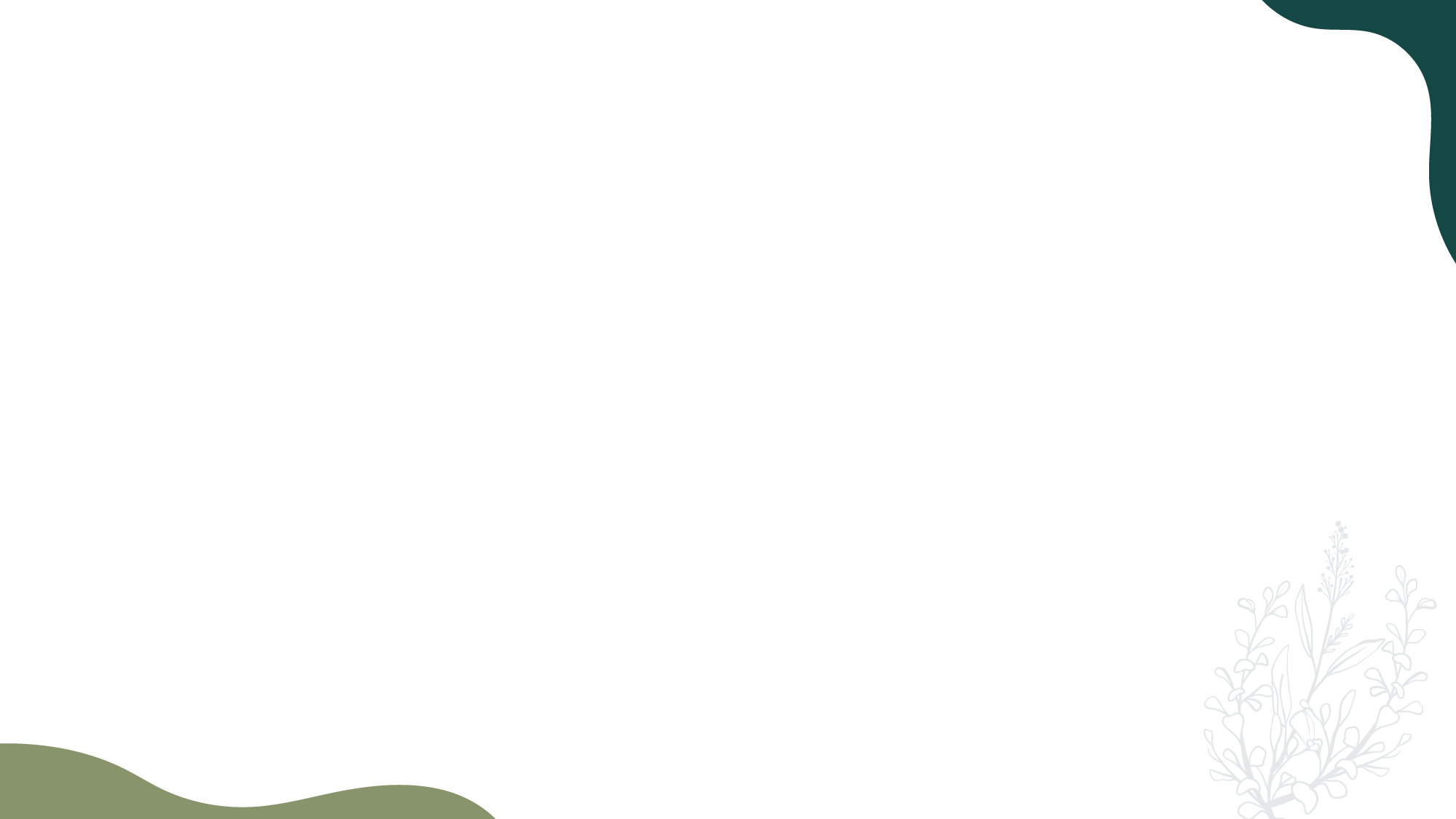 3 Tipos de Personas
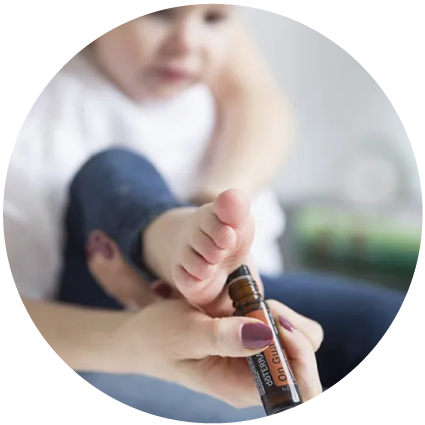 VIVE
El estilo de vida de bienestar.
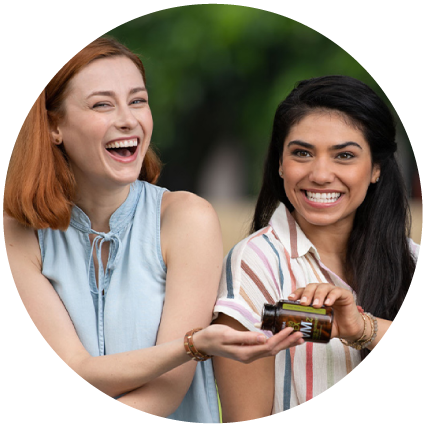 COMPARTE
Para pagar tus proyectos.
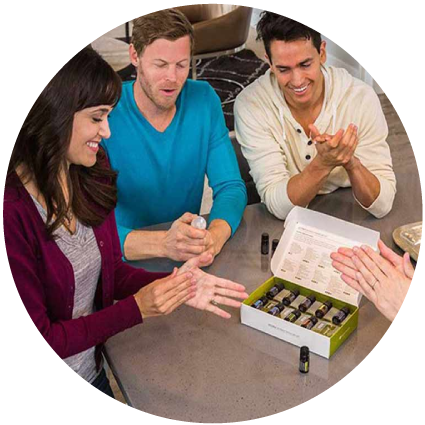 CONSTRUYE
Generar ingresos y hacer la diferencia.
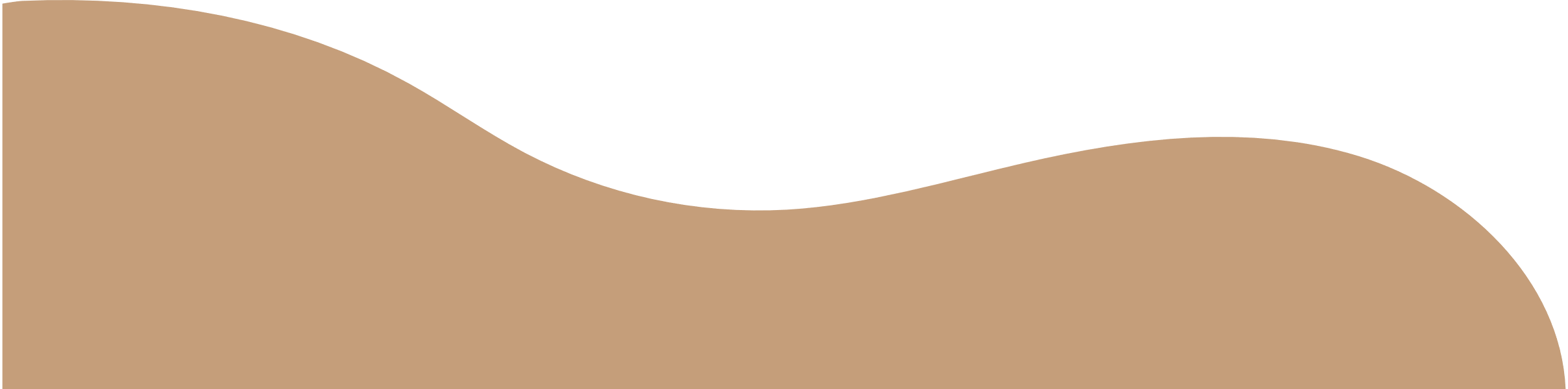 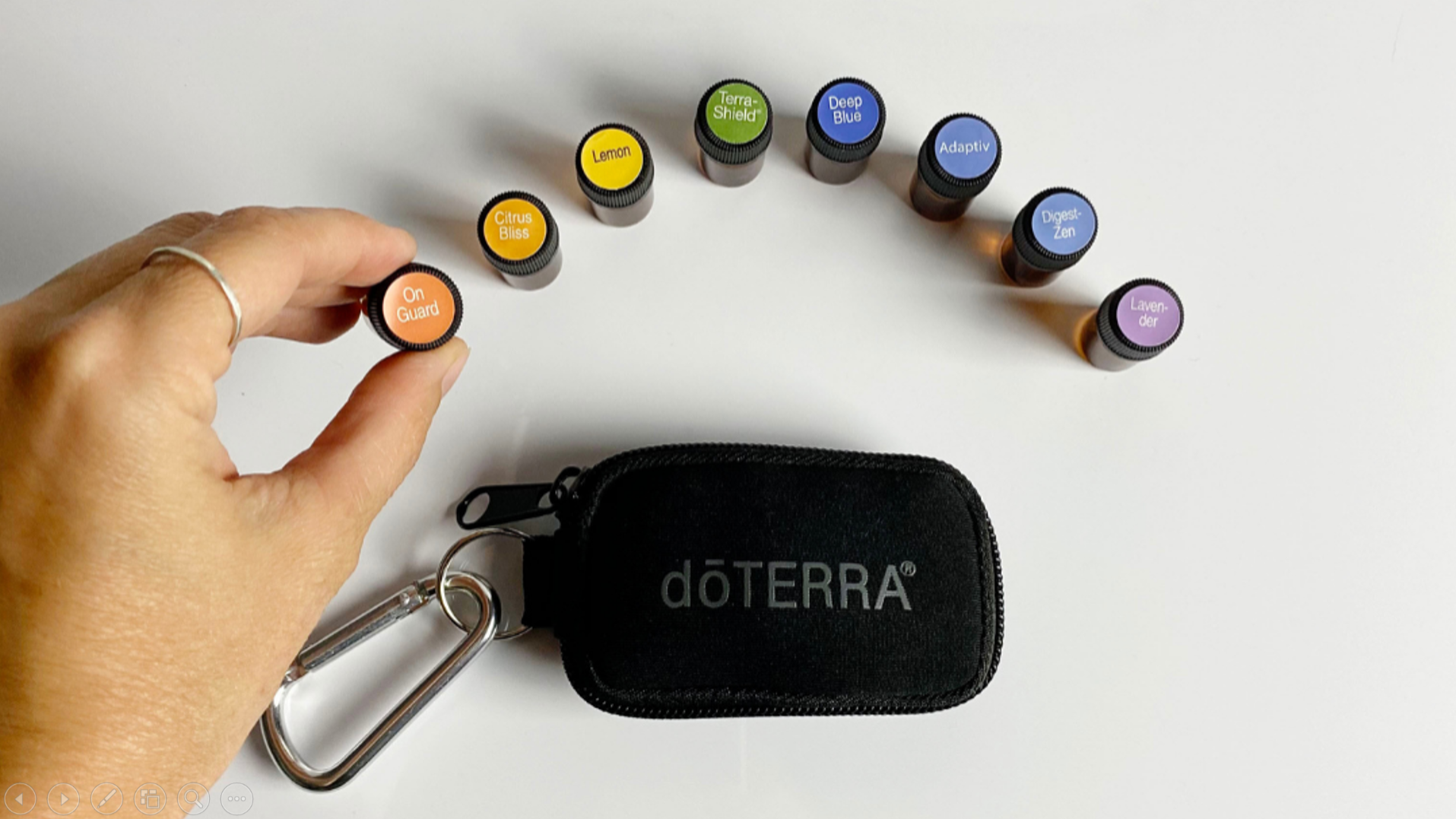 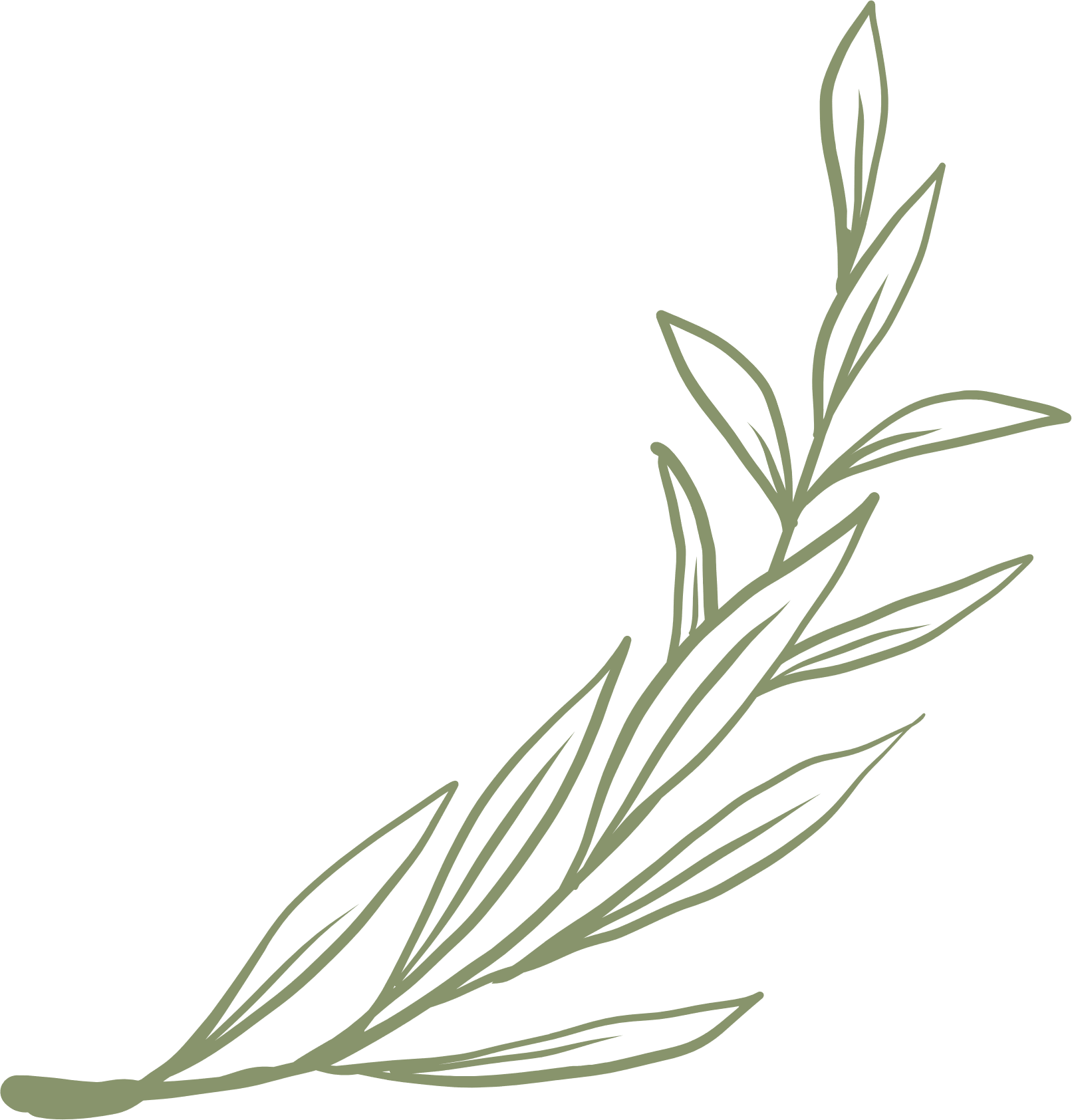 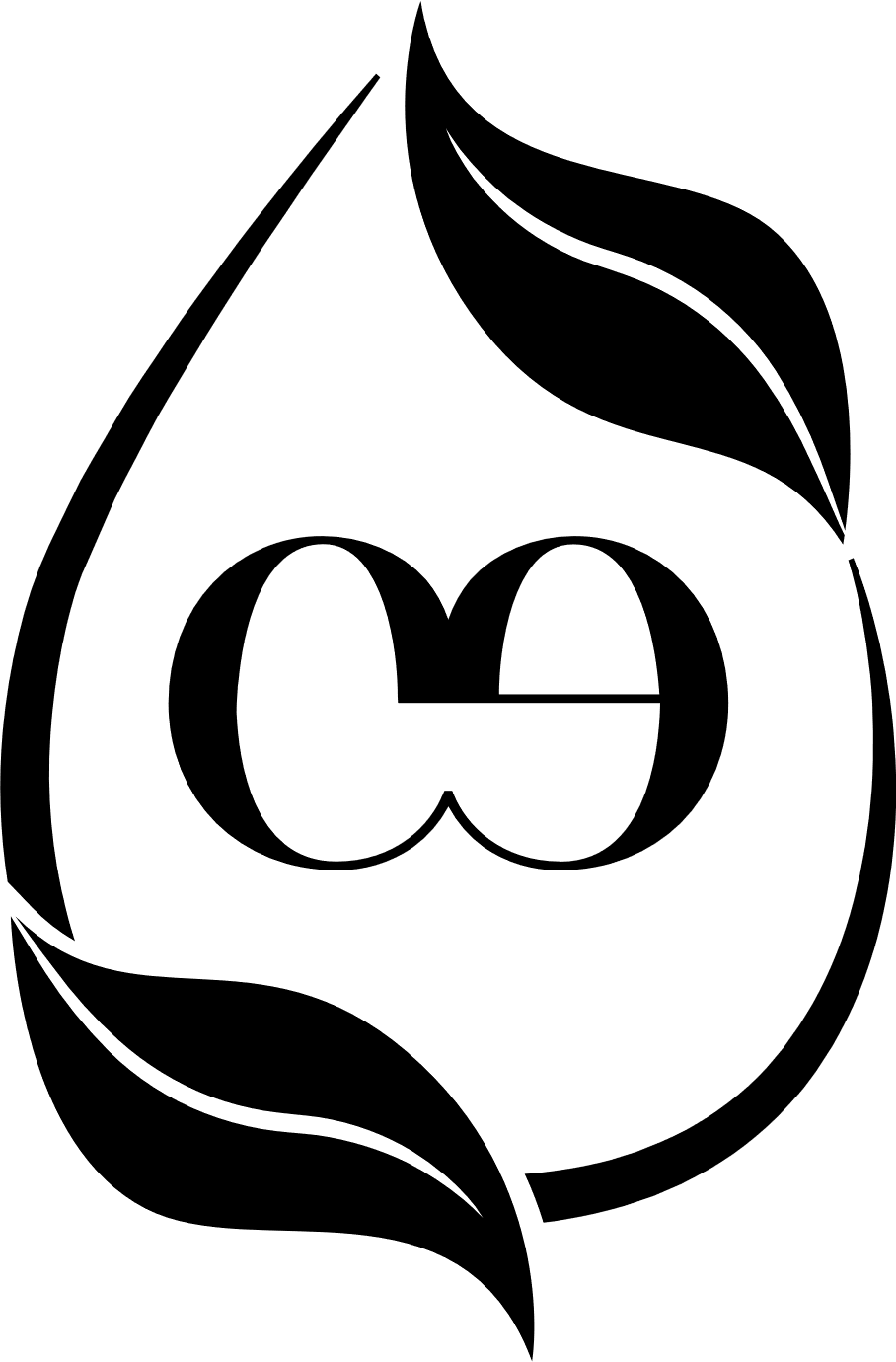 ¿QUIERES UNO?
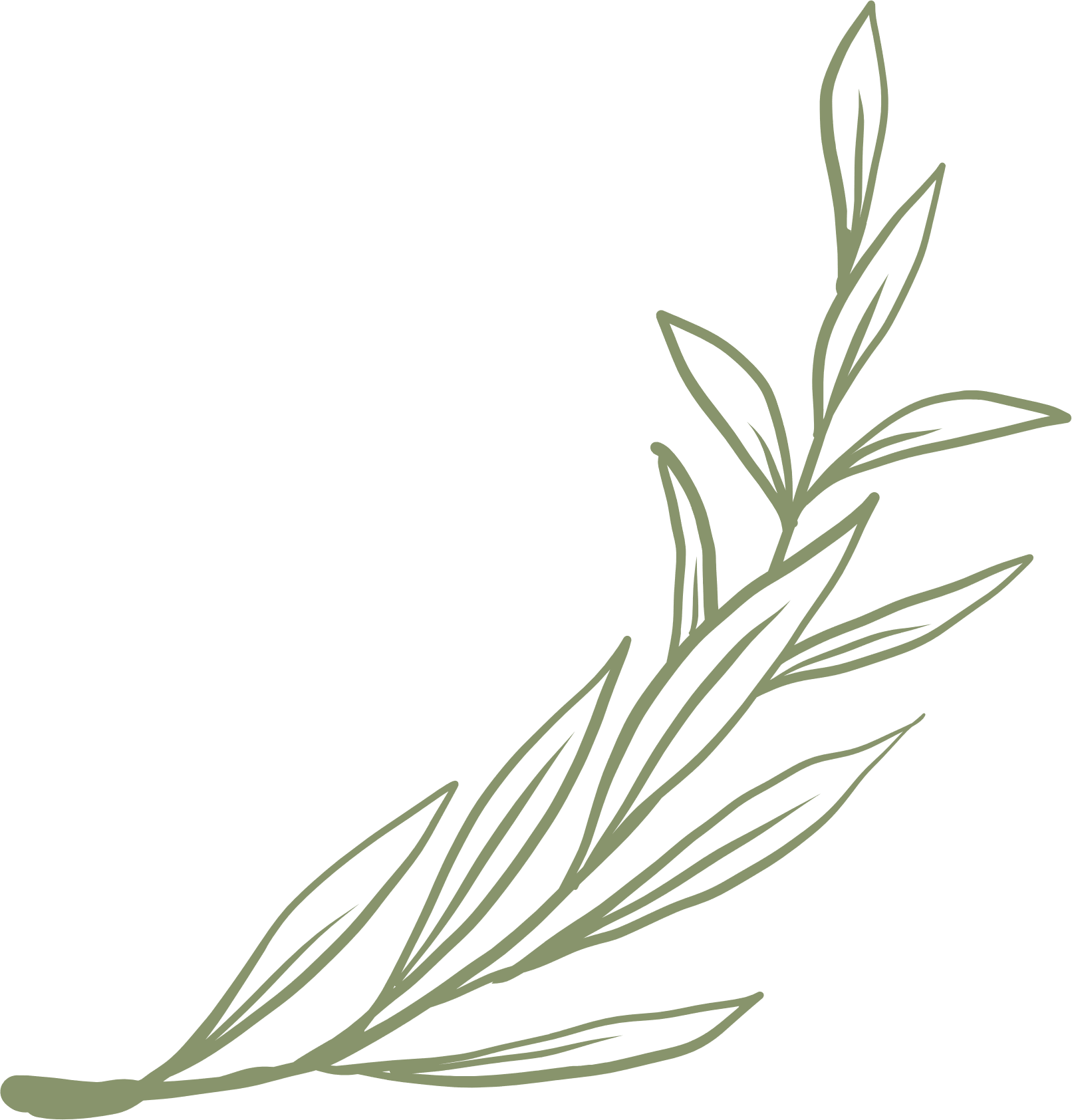 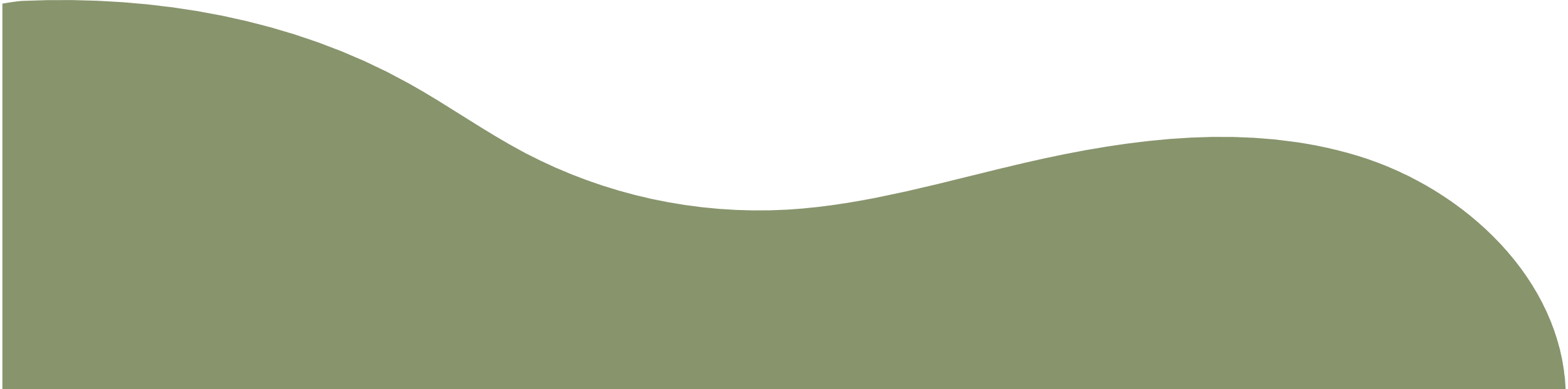